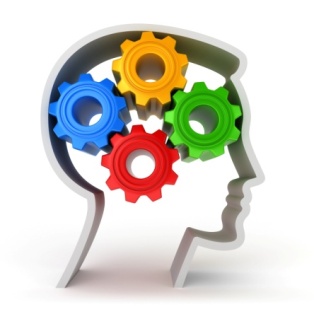 МБДОУ ЦРР Д/С №58 «Жемчужинка» 
г. Озёрск Челябинской области
ПРОЕКТ
исследовательской деятельности
«СКАЗКА В ДРУГИХ ИЗМЕРЕНИЯХ»
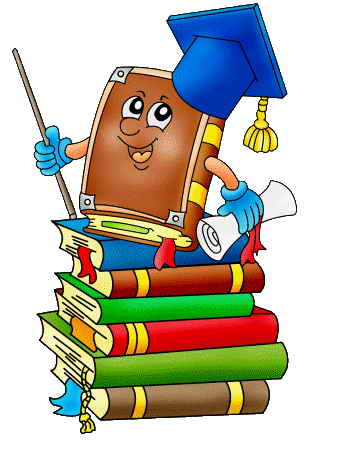 Для детей 5 – 6 лет
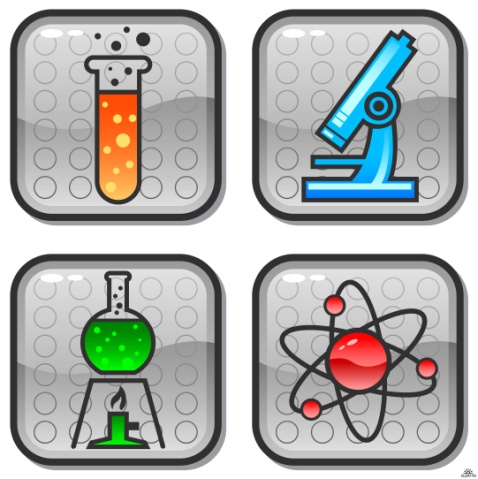 Из опыта работы воспитателя
высшей квалификационной категории
Кондратенко Н.В.
Типология проекта
по форме: творческий, познавательный;
по предметной области: познавательный;
по содержательным областям: межпредметный;
по продолжительности: длительный (4 месяца)
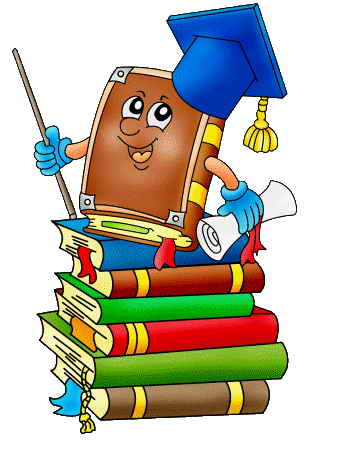 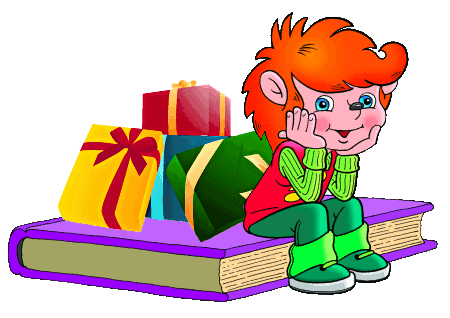 Цель проекта
Формирование у детей инициативы, субъектной позиции в жизни через познавательно-исследовательскую и продуктивную деятельность.
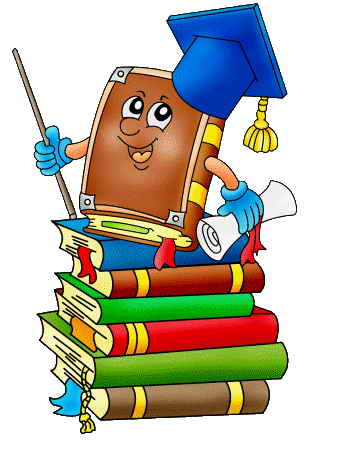 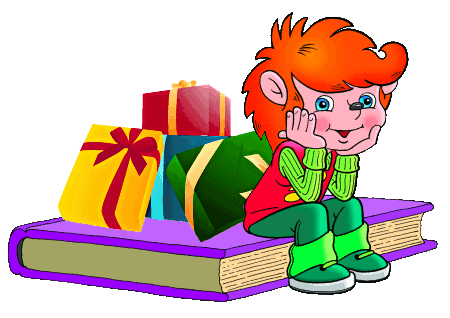 Исследовательская деятельность
«Если будешь любознательным, 
то станешь многознающим»
/Сократ/
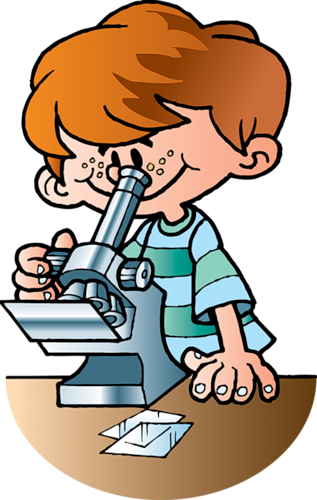 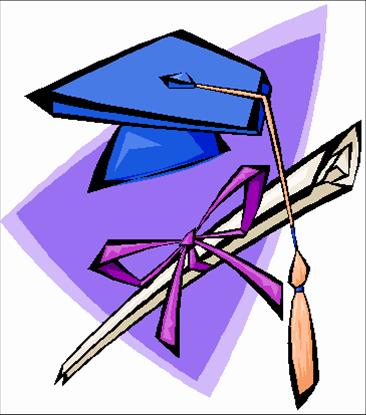 Любопытные «Почемучки»
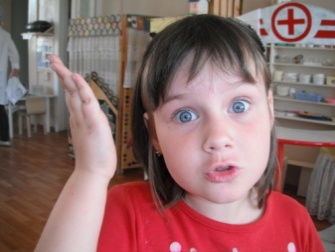 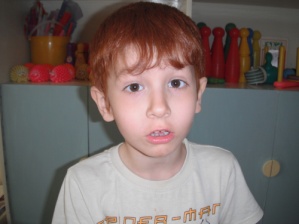 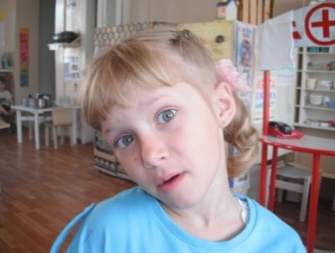 «Почемучки, почемучки,
Любознательный народ.
Почемучка, почемучка
Всем вопросы задает!»
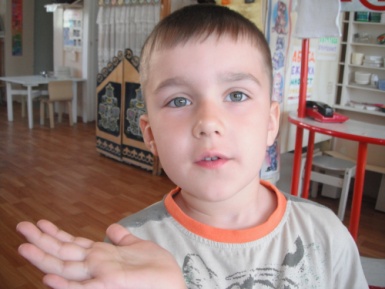 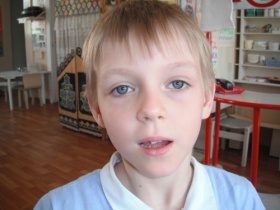 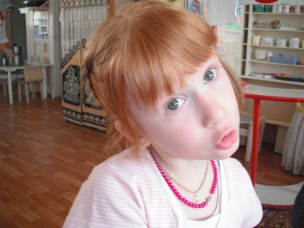 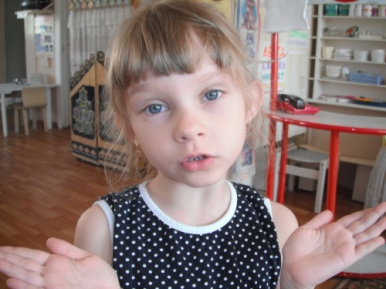 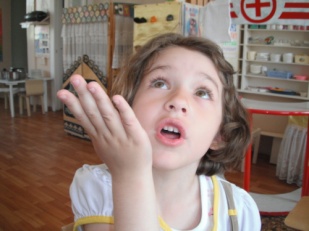 Наш девиз
Мы - пытливые умы,
Мы с вопросами на «ты».
«Почему?» – вопрос любимый,
Помогает нам расти!
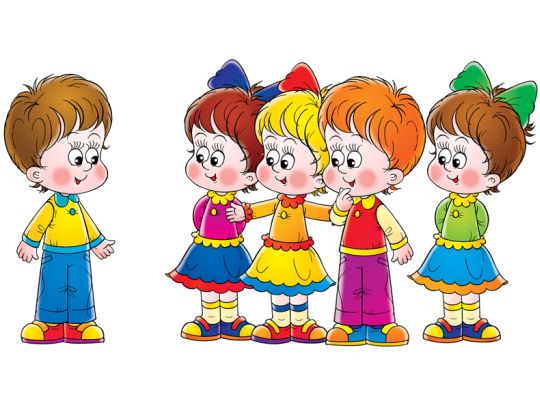 Этапы проекта
Этапы проекта
Системная паутинка
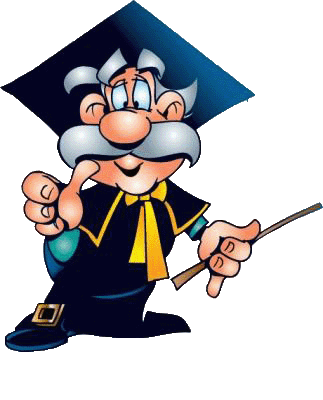 Методы исследования
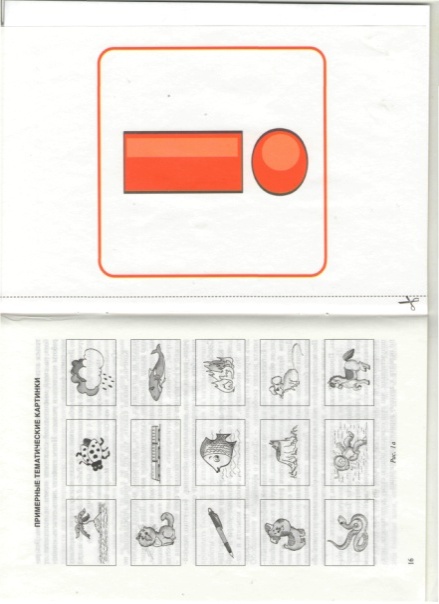 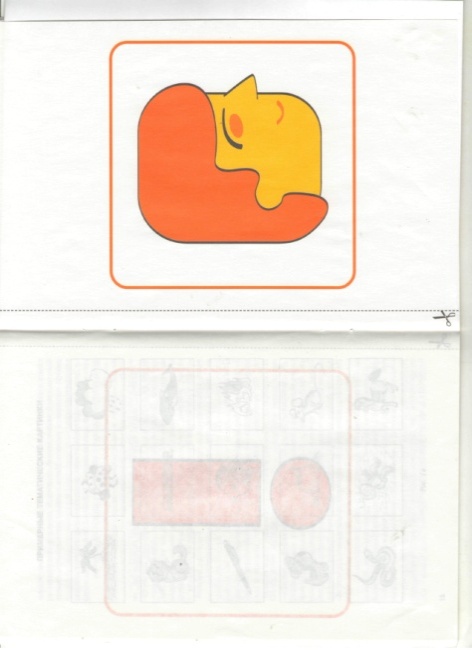 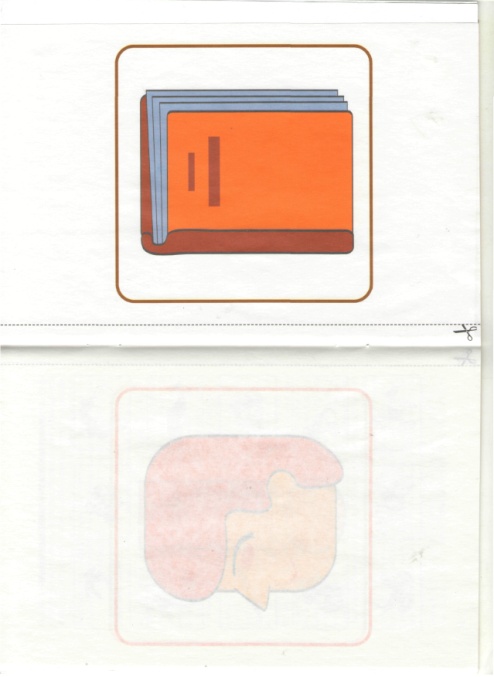 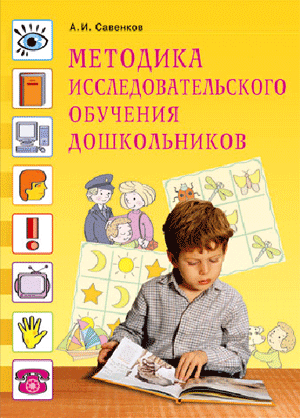 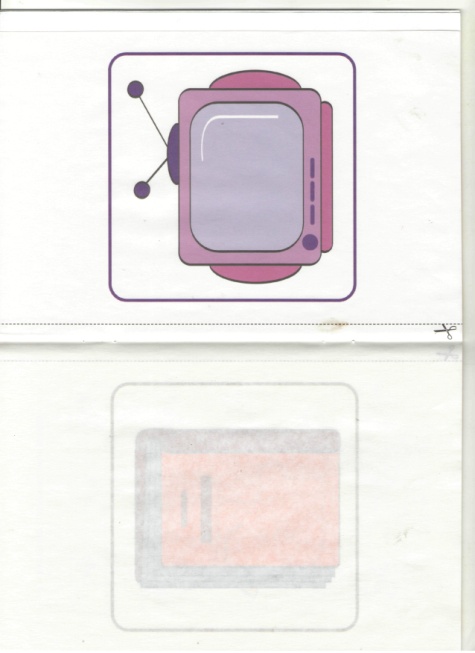 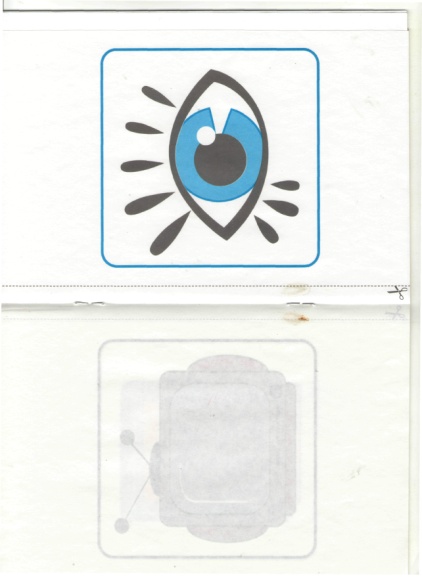 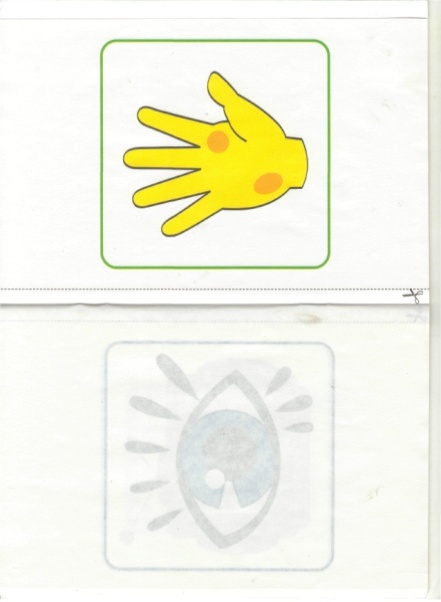 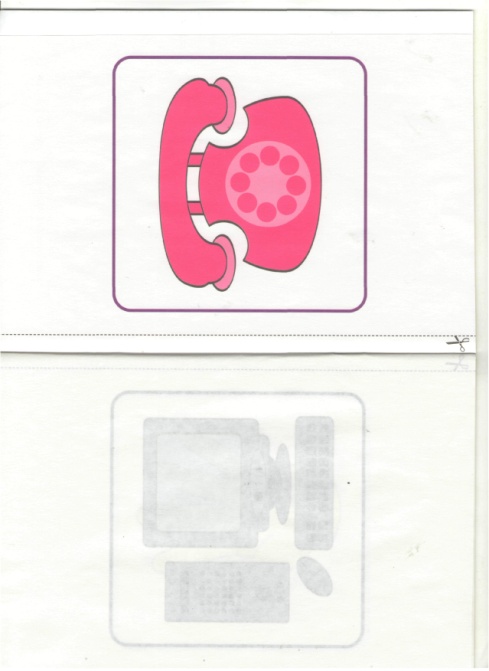 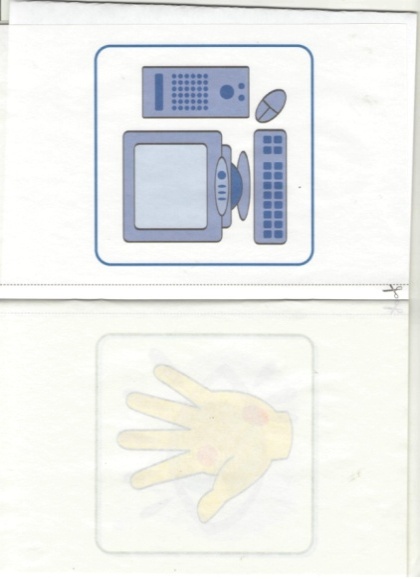 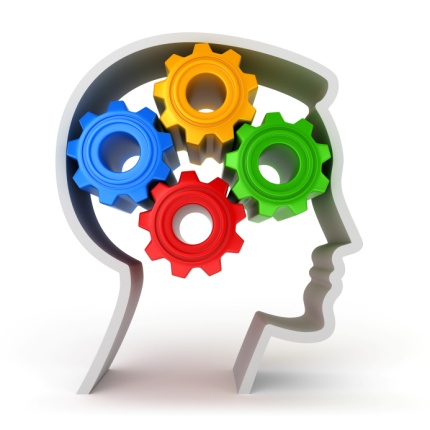 Занятие
«Сказка в других измерениях»
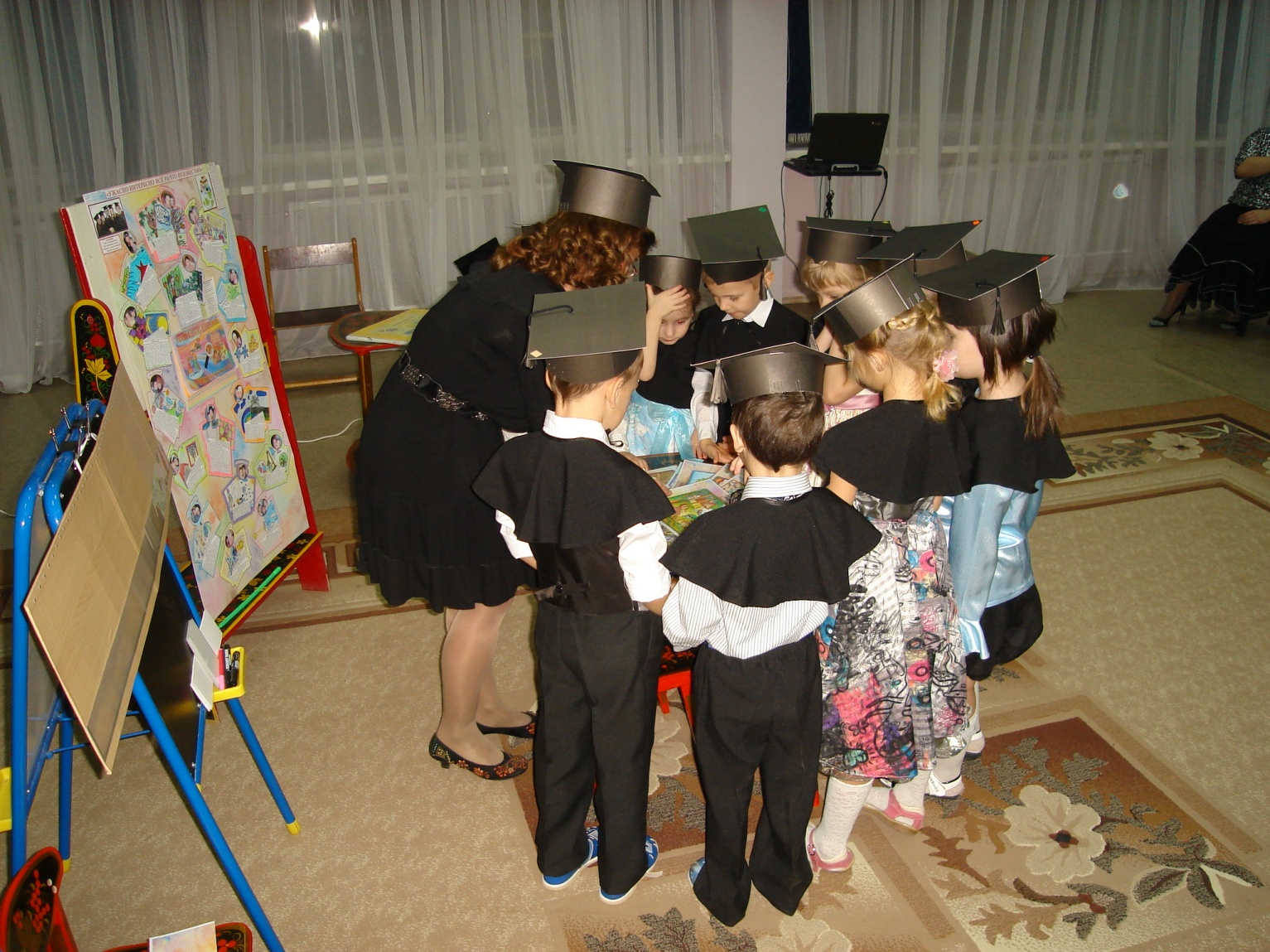 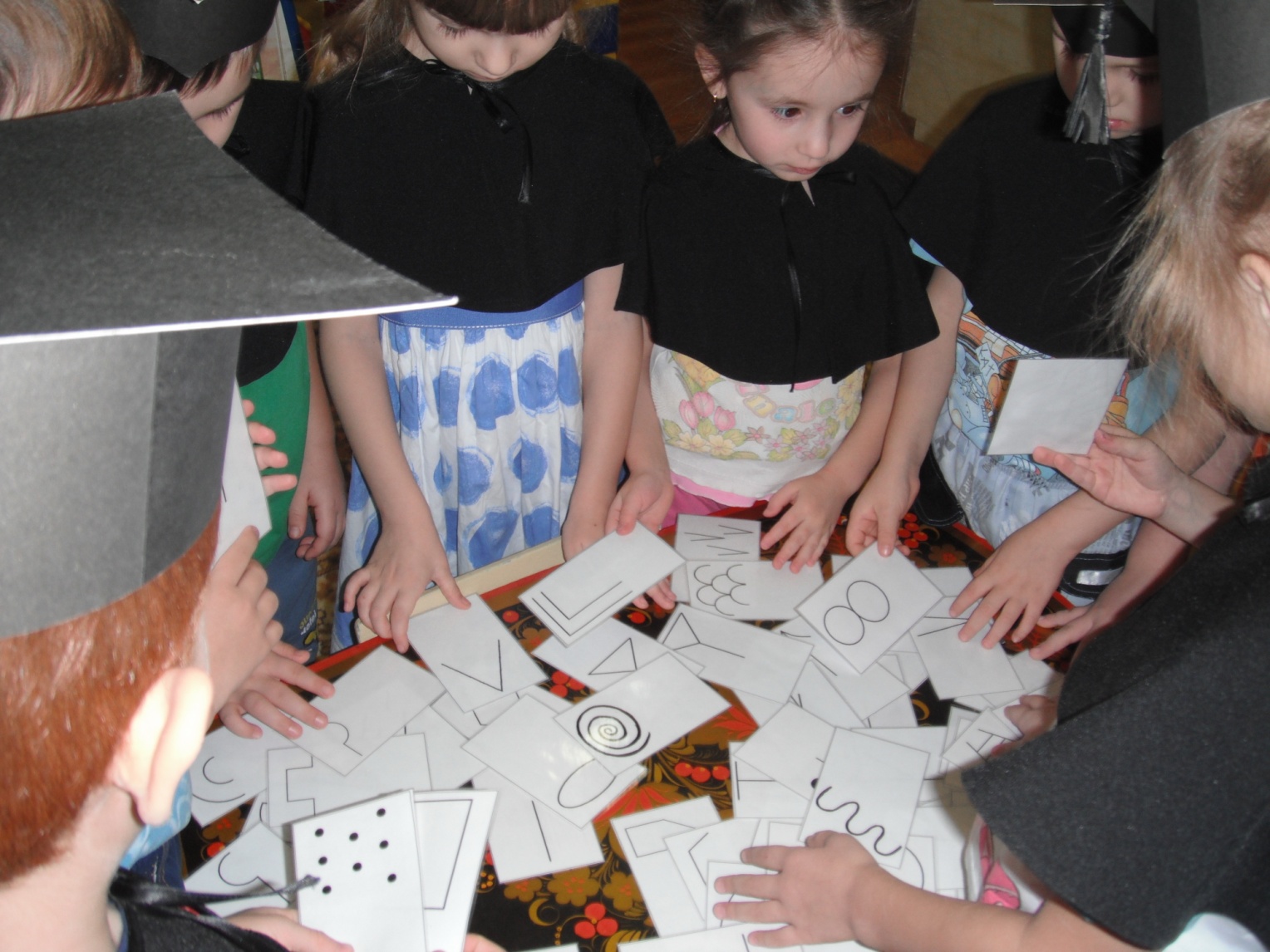 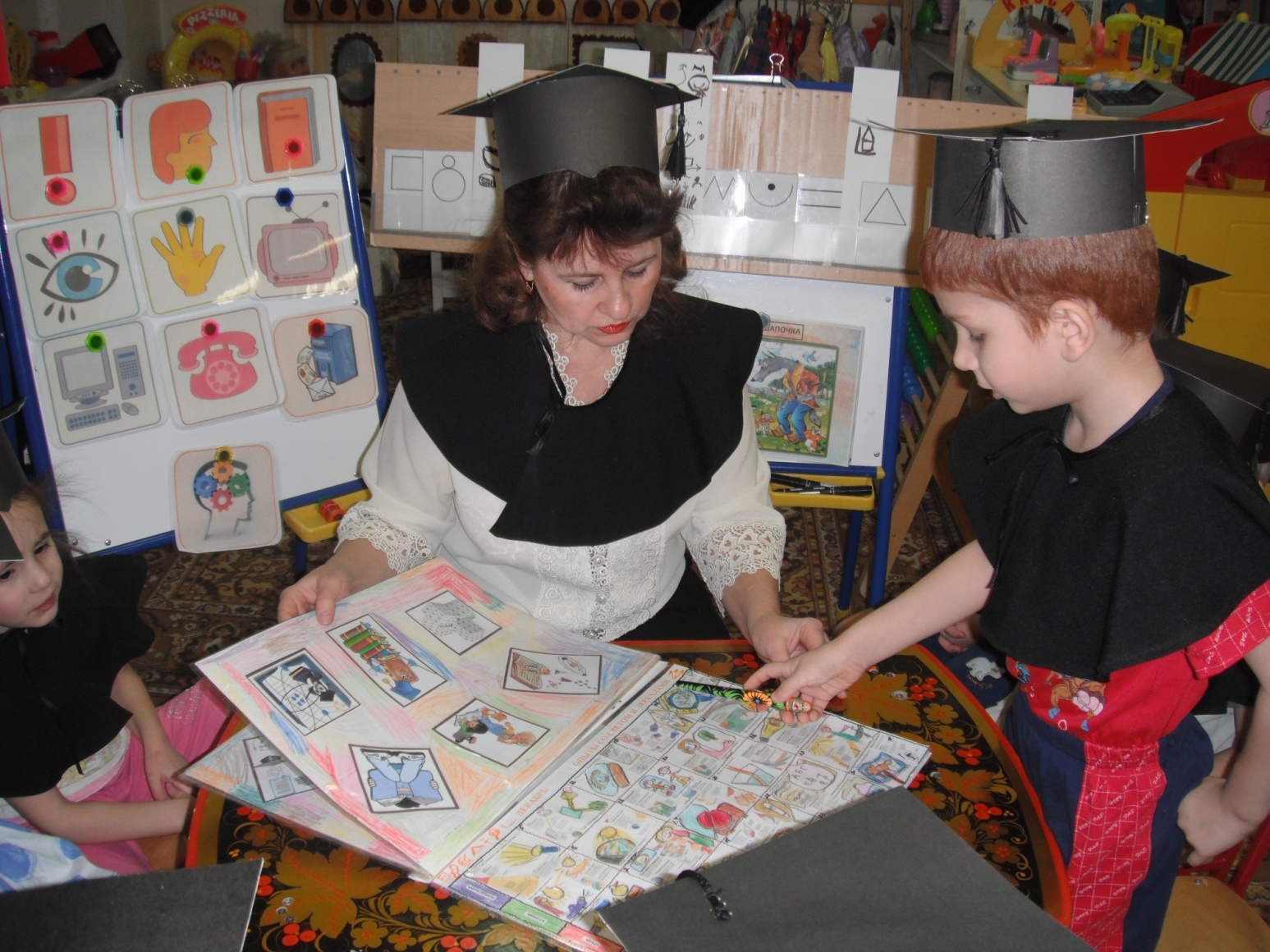 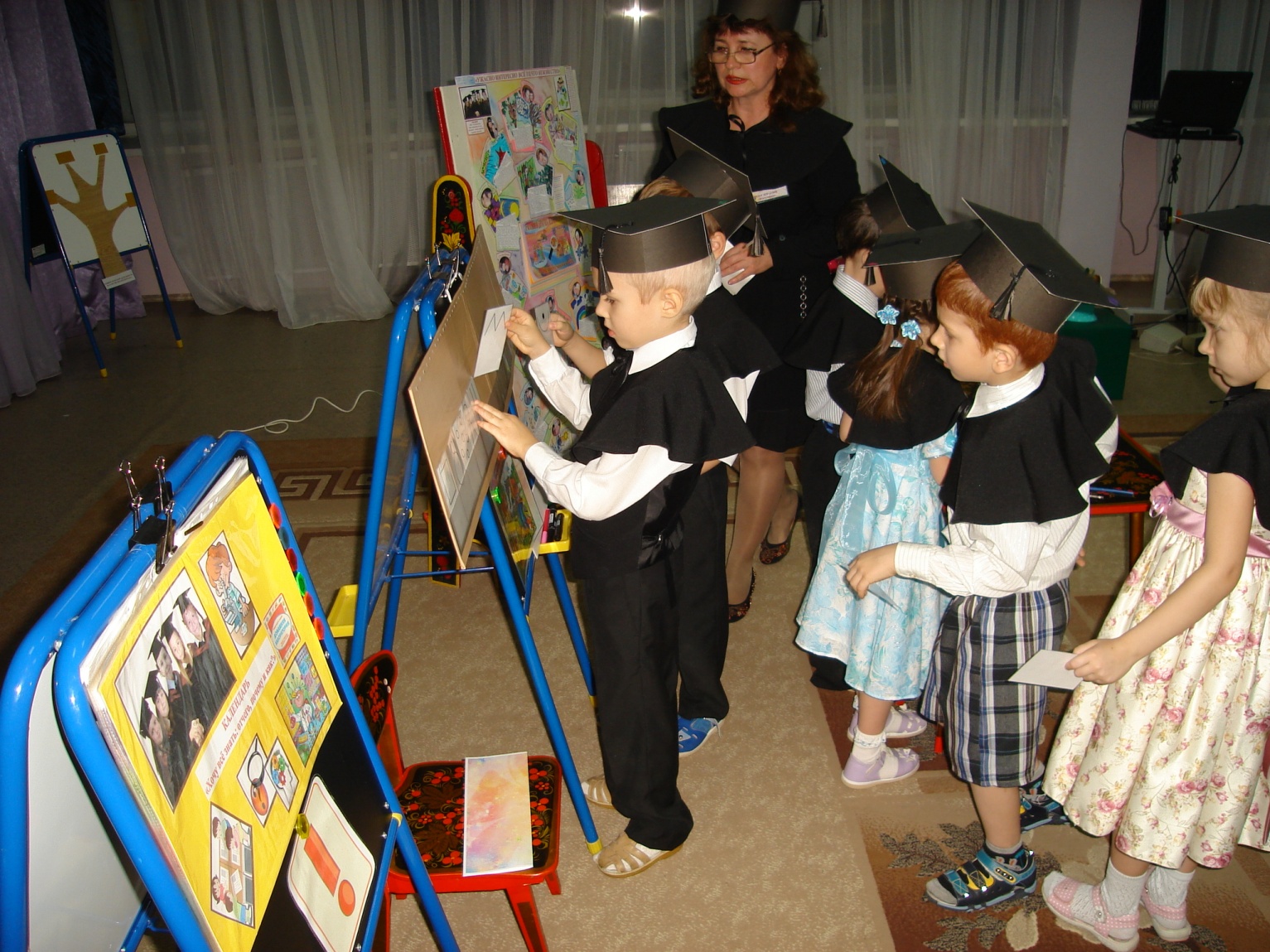 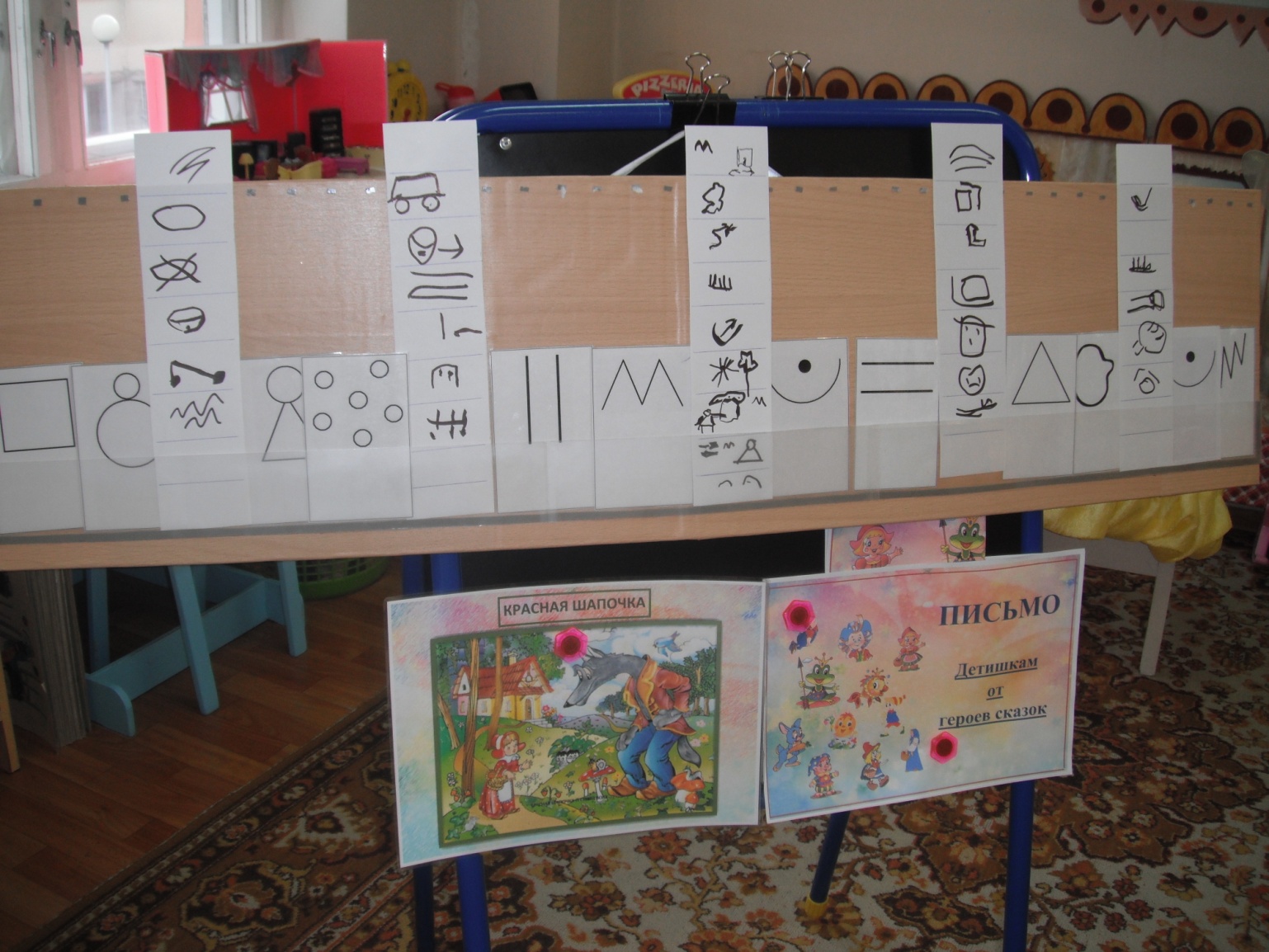 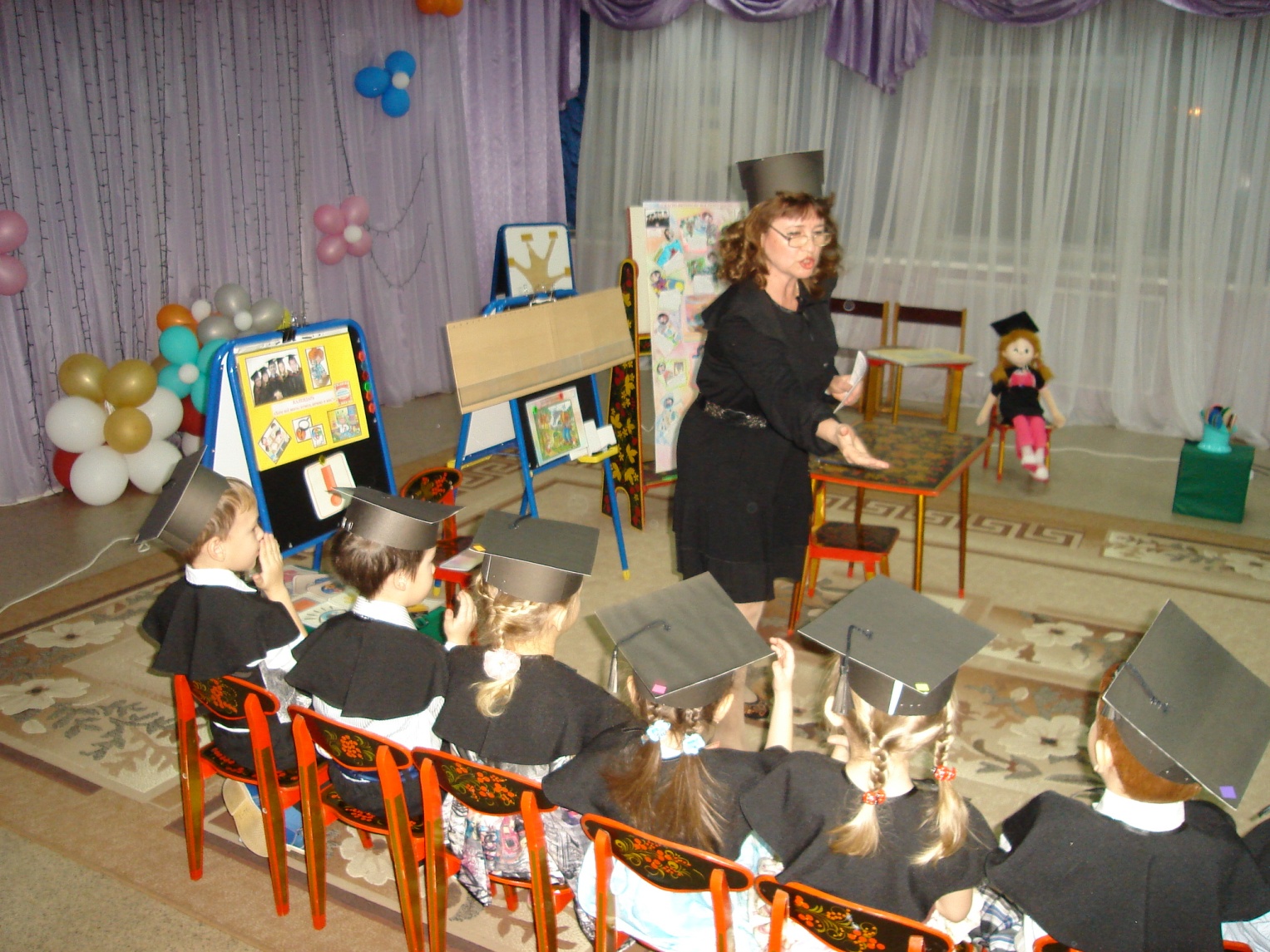 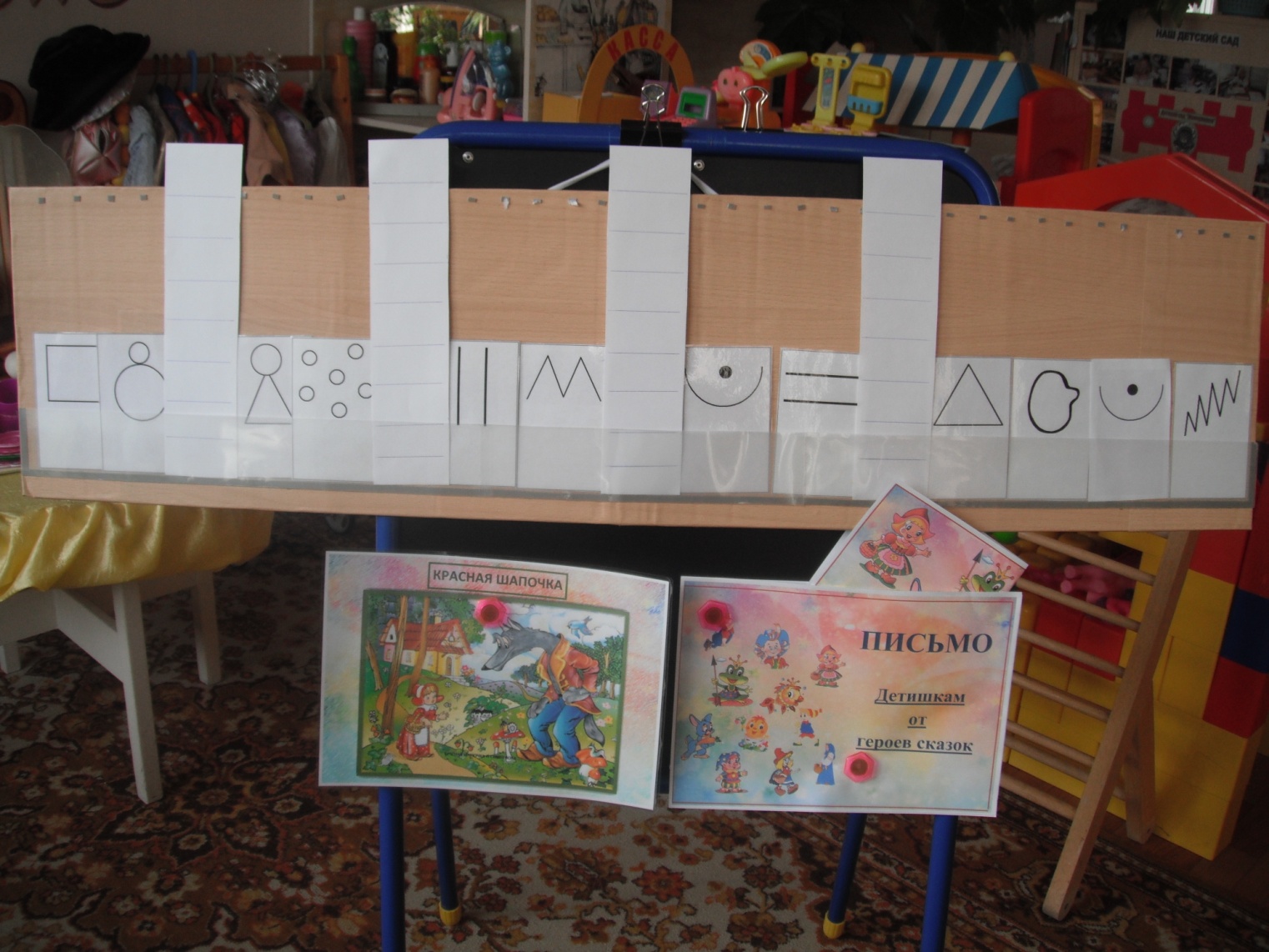 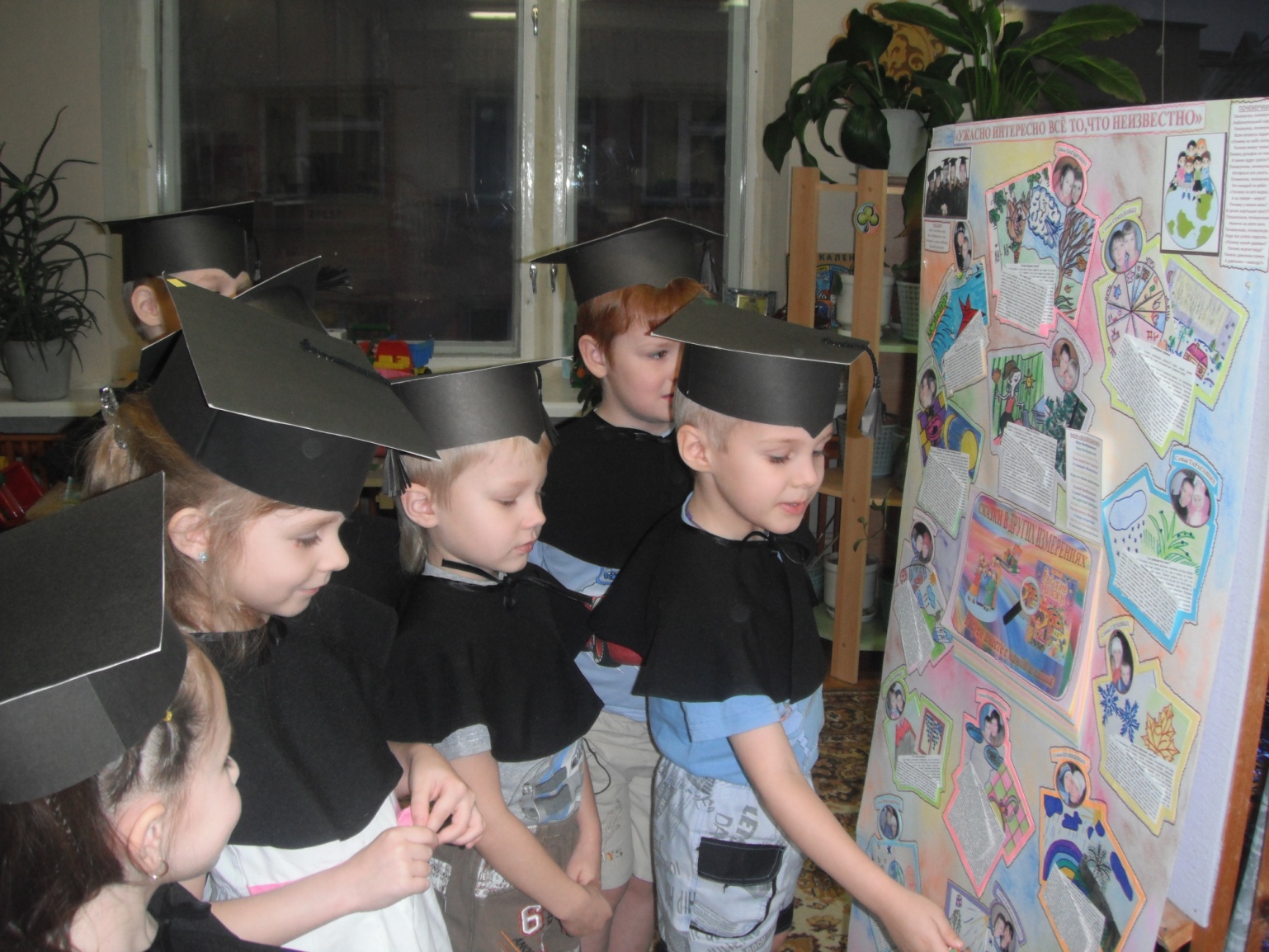 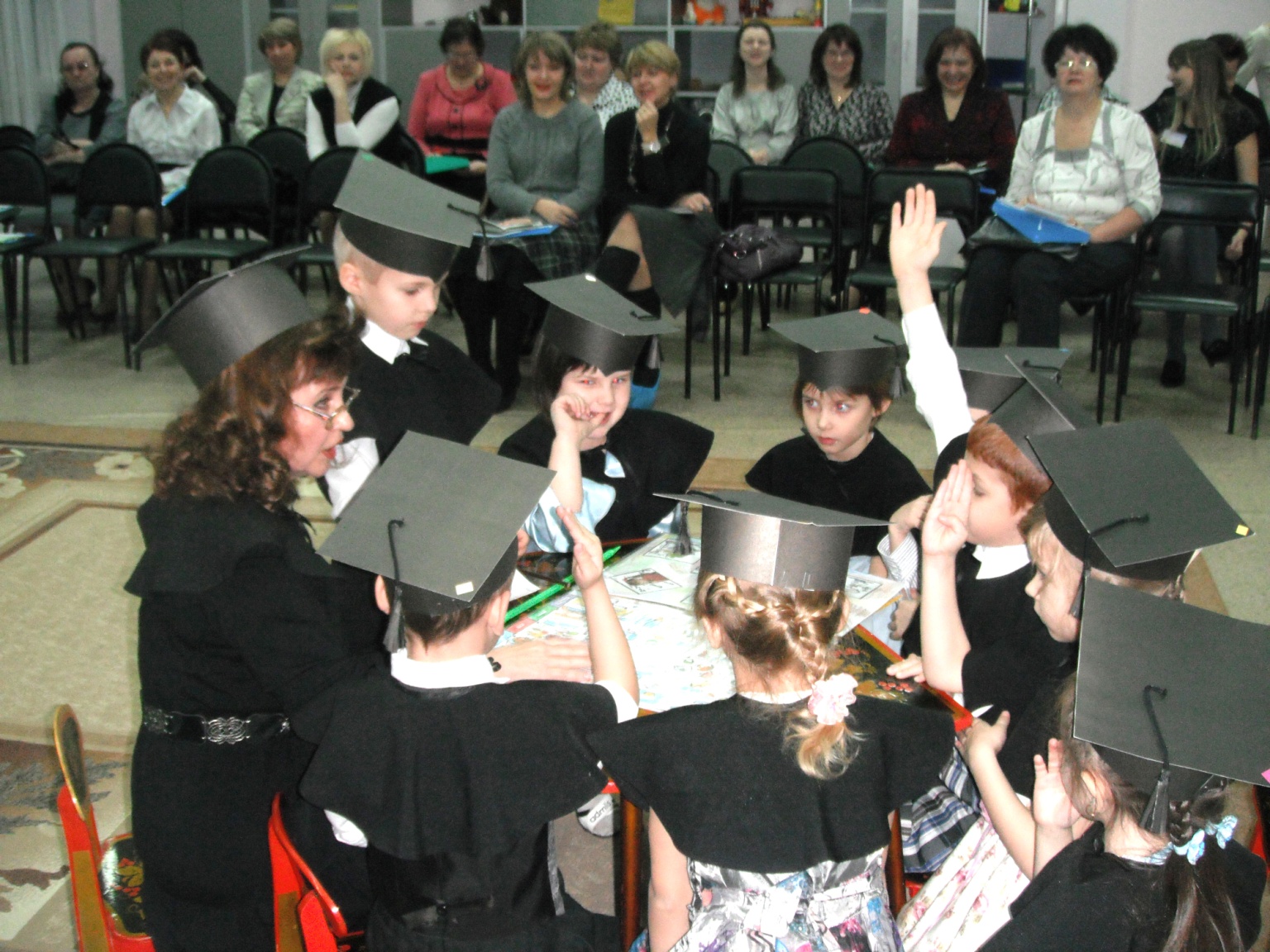 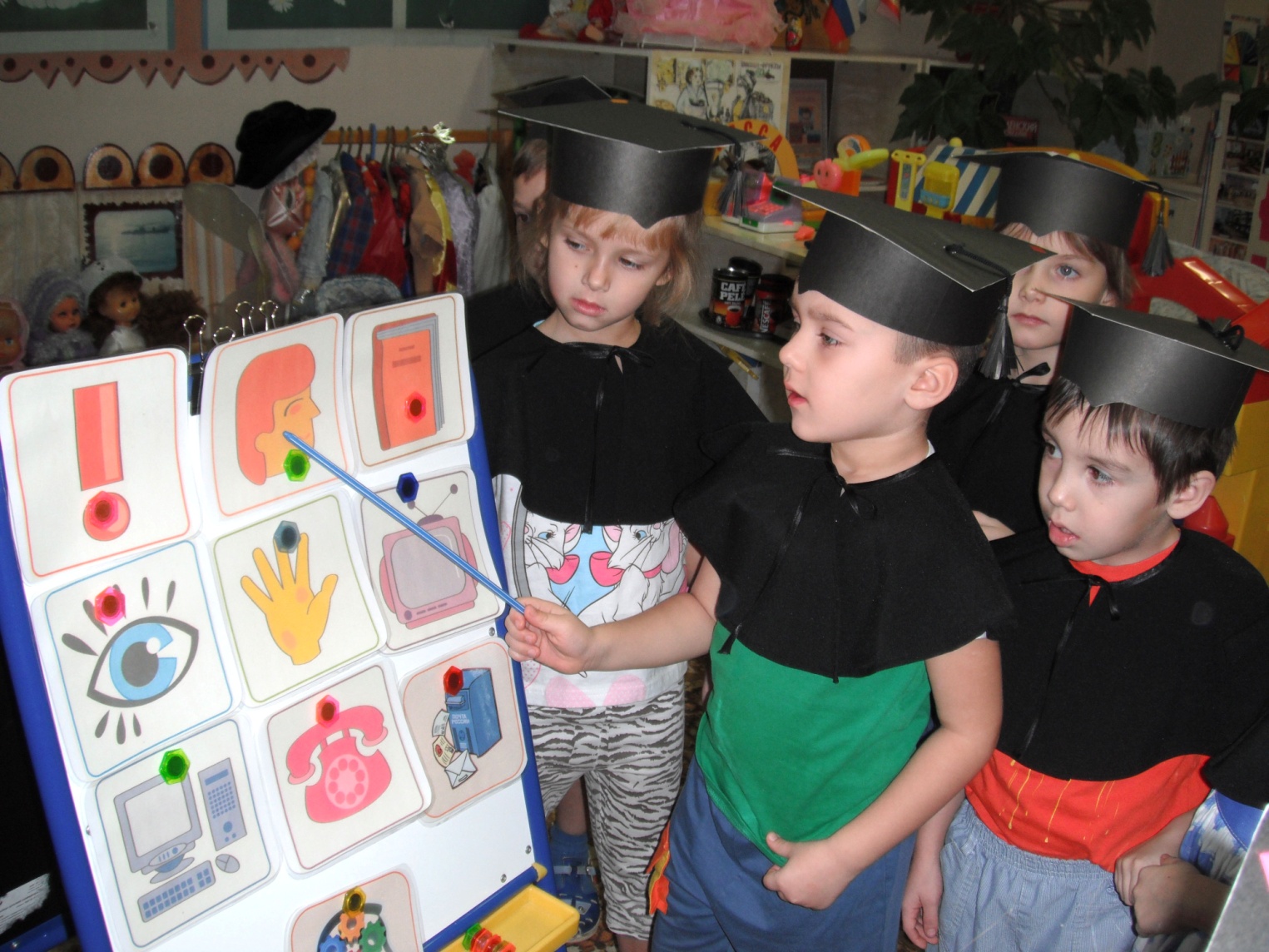 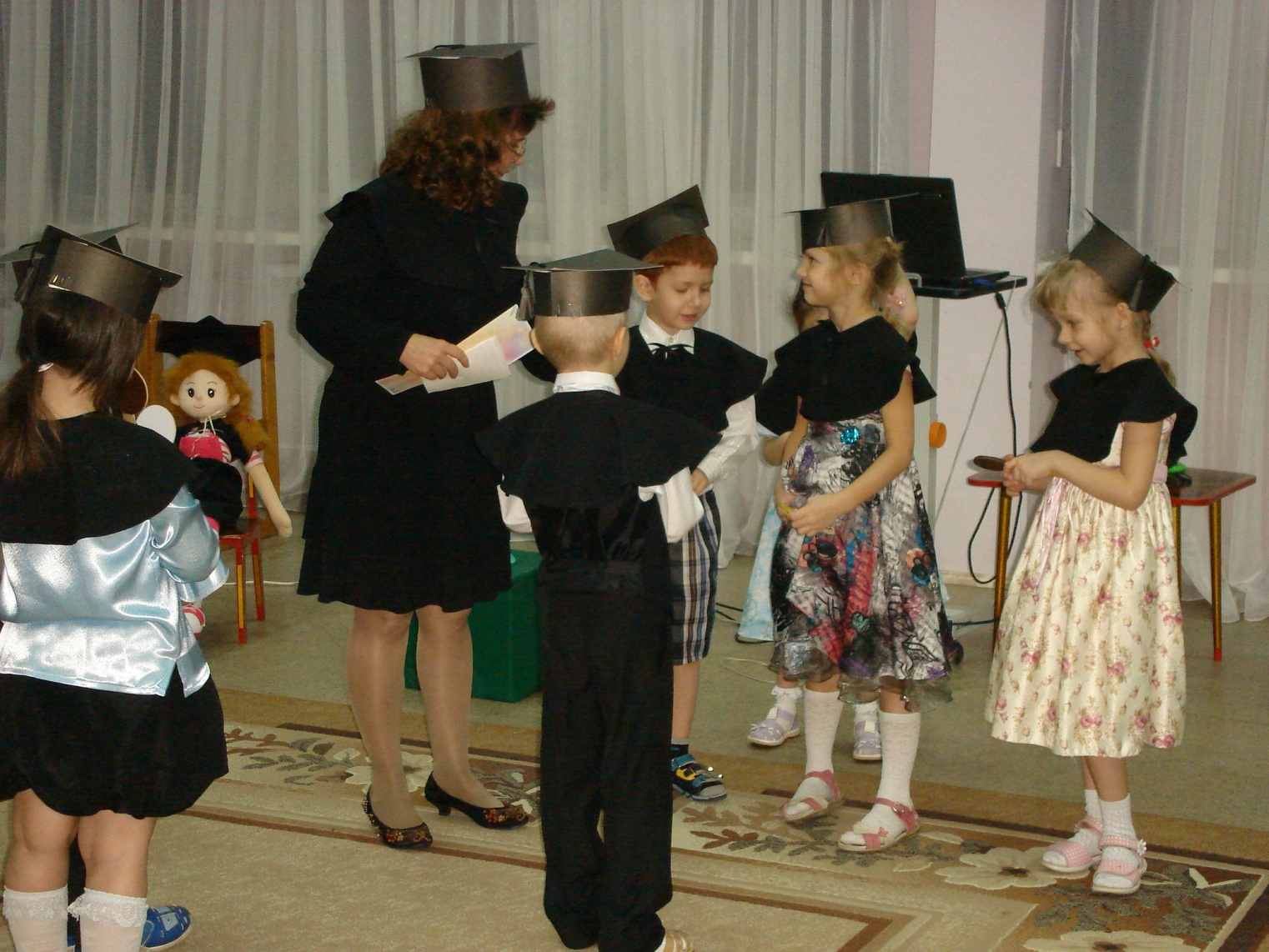 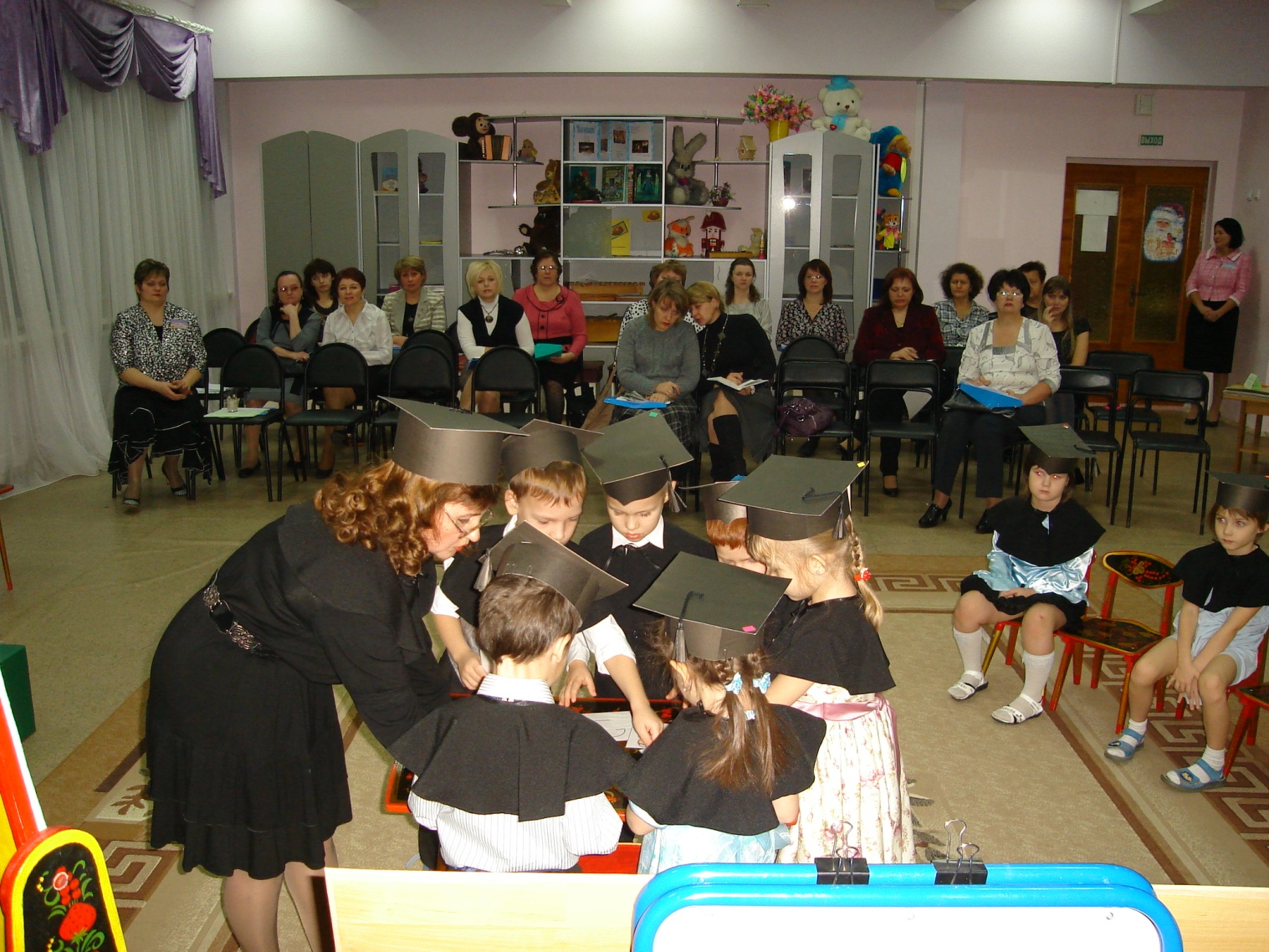 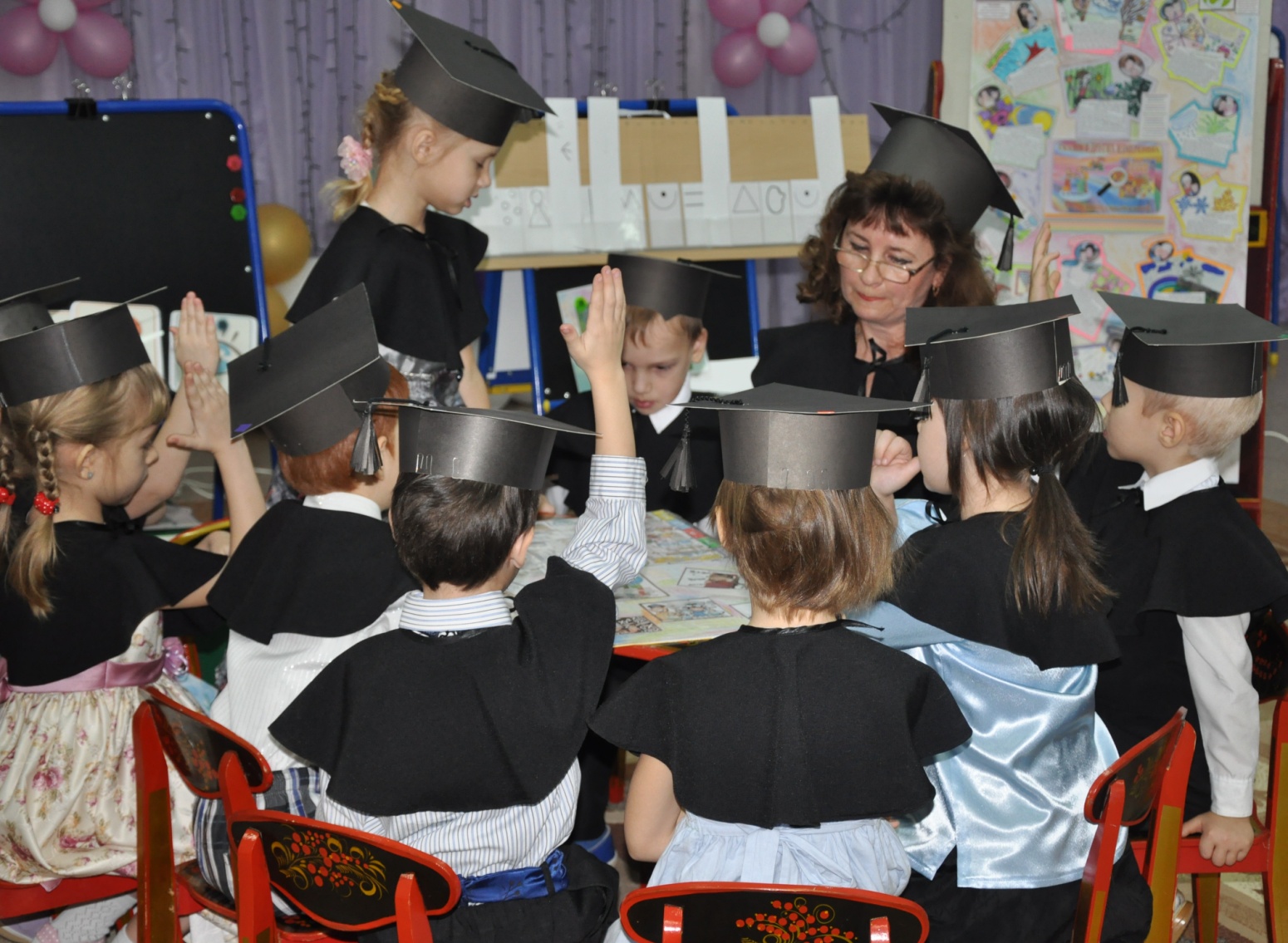 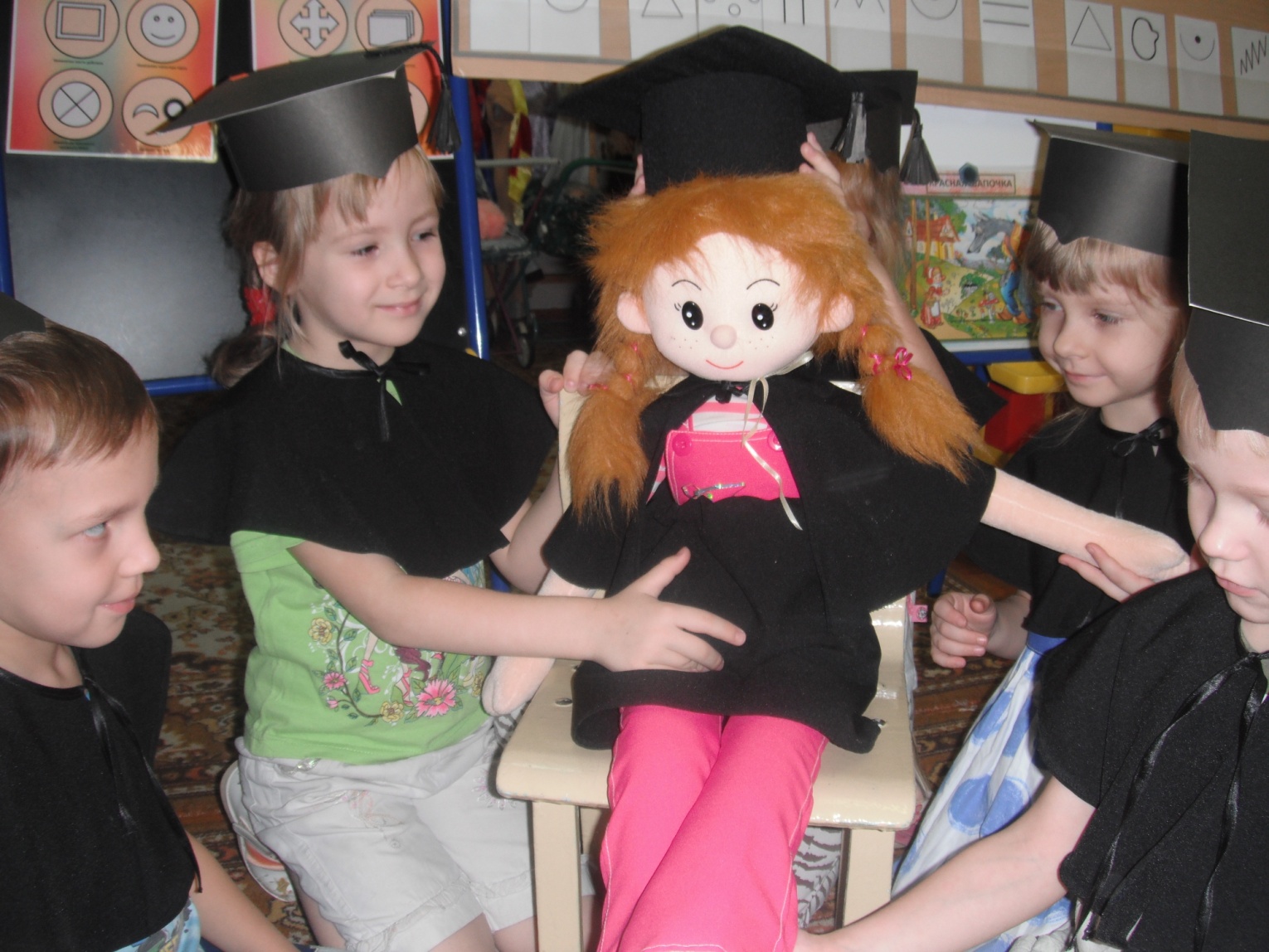 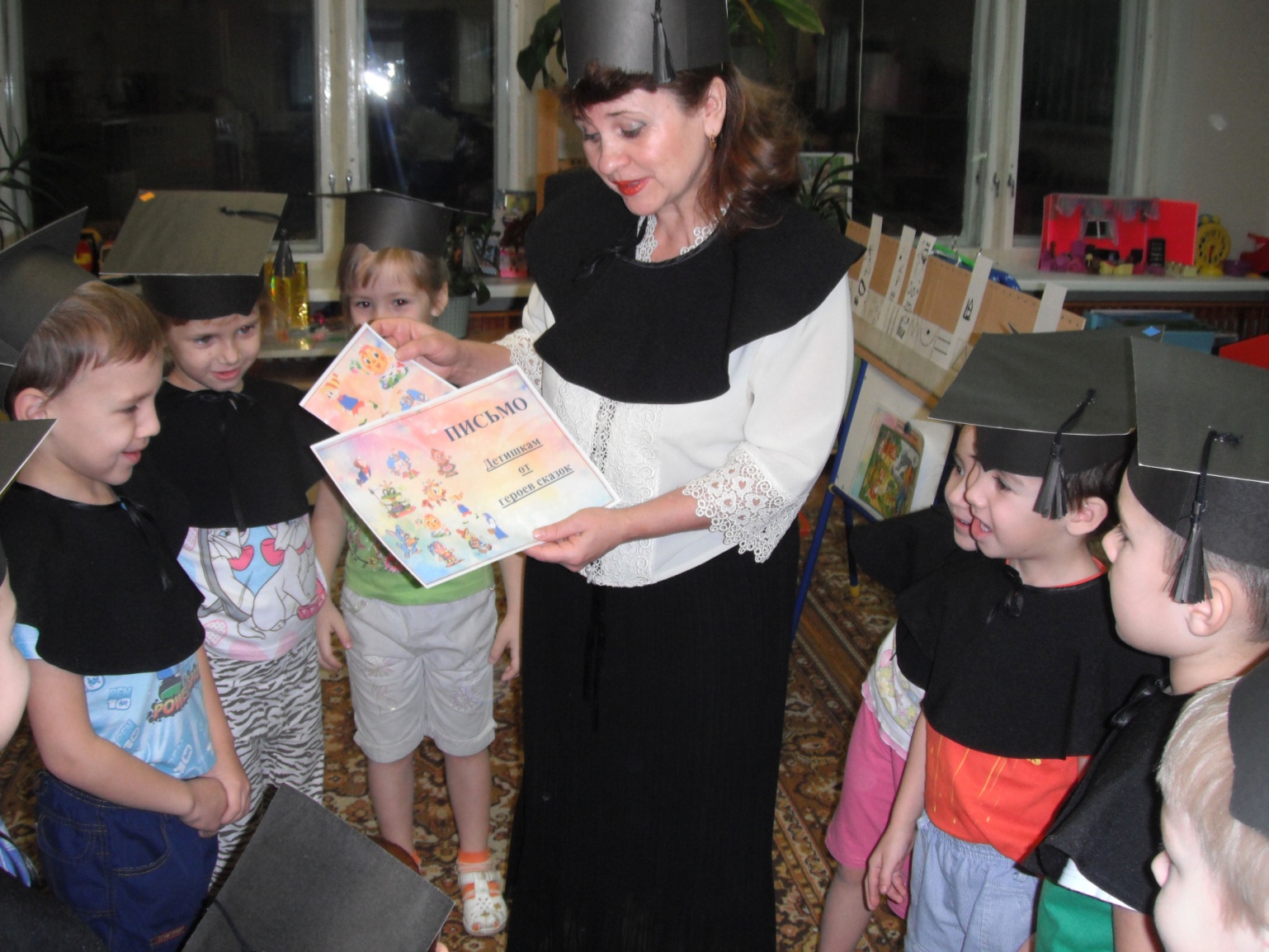 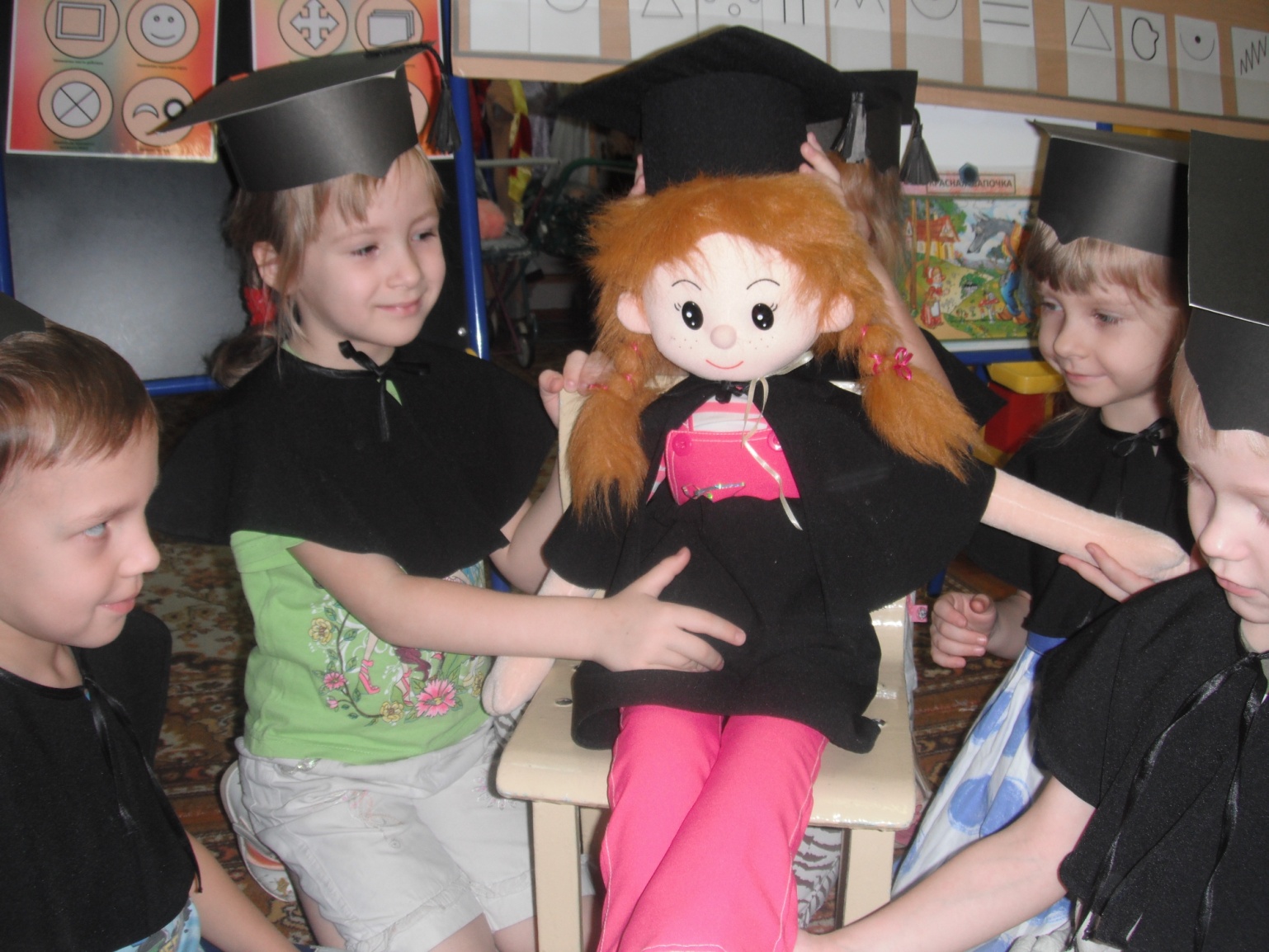 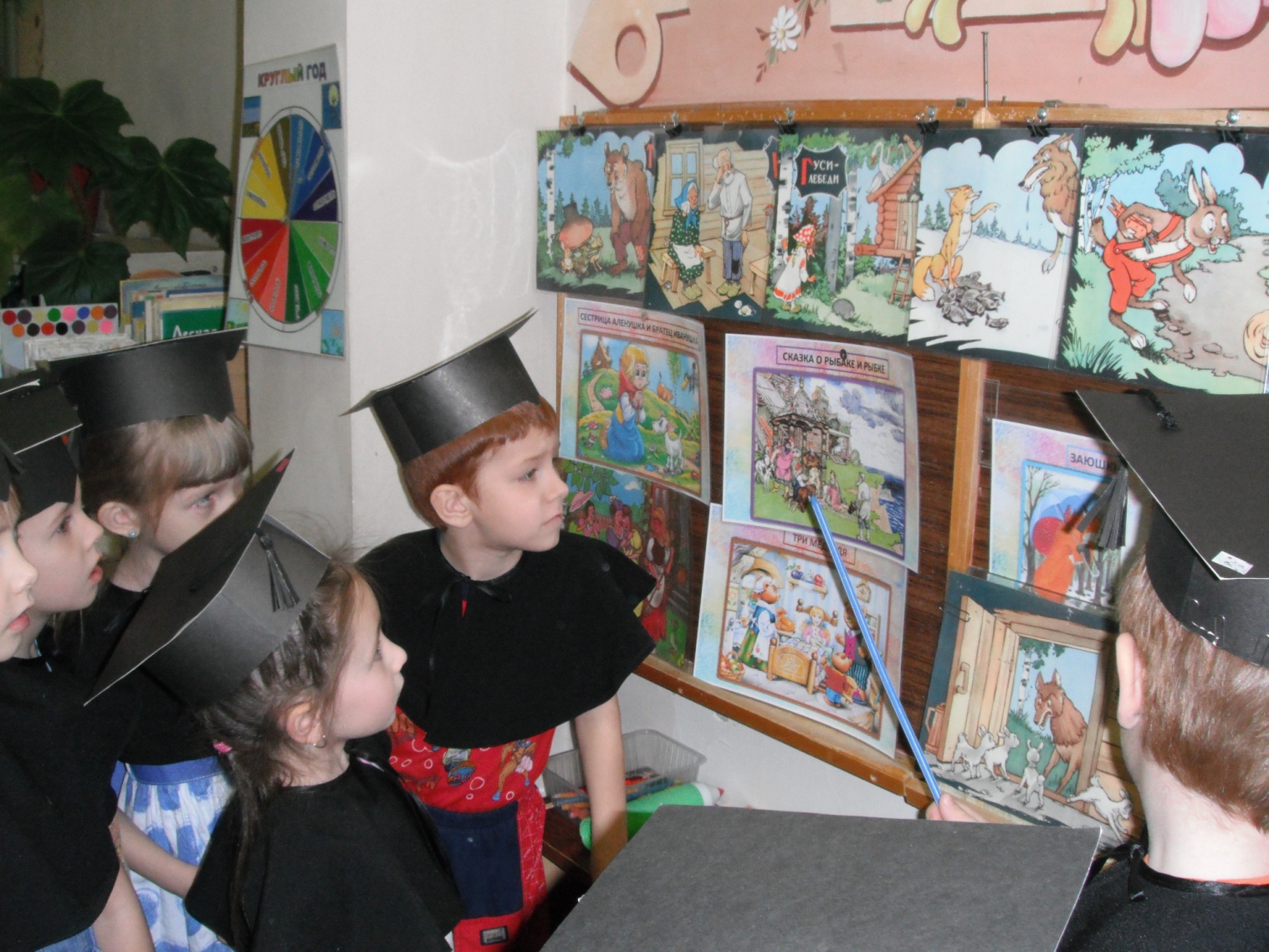 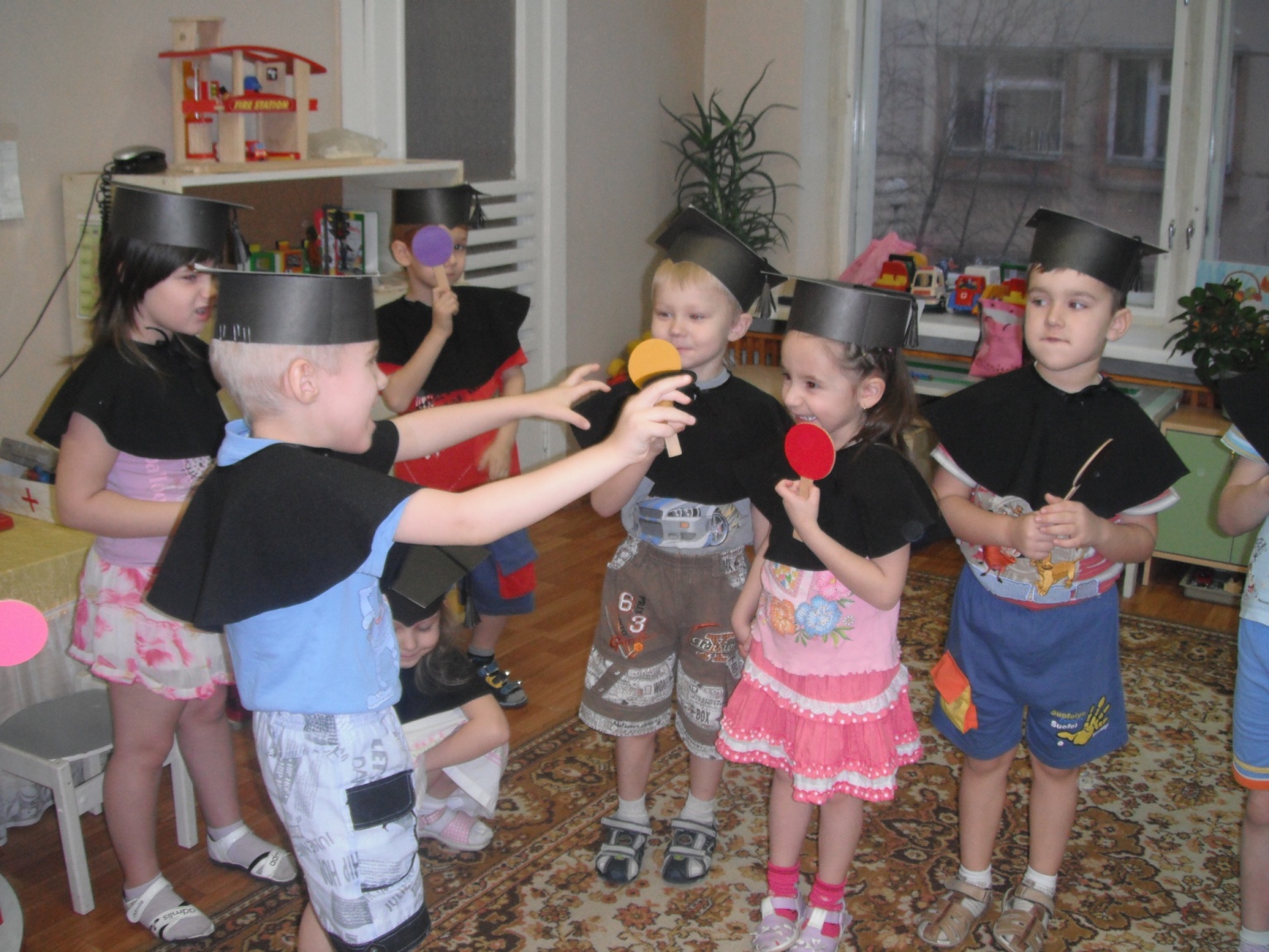 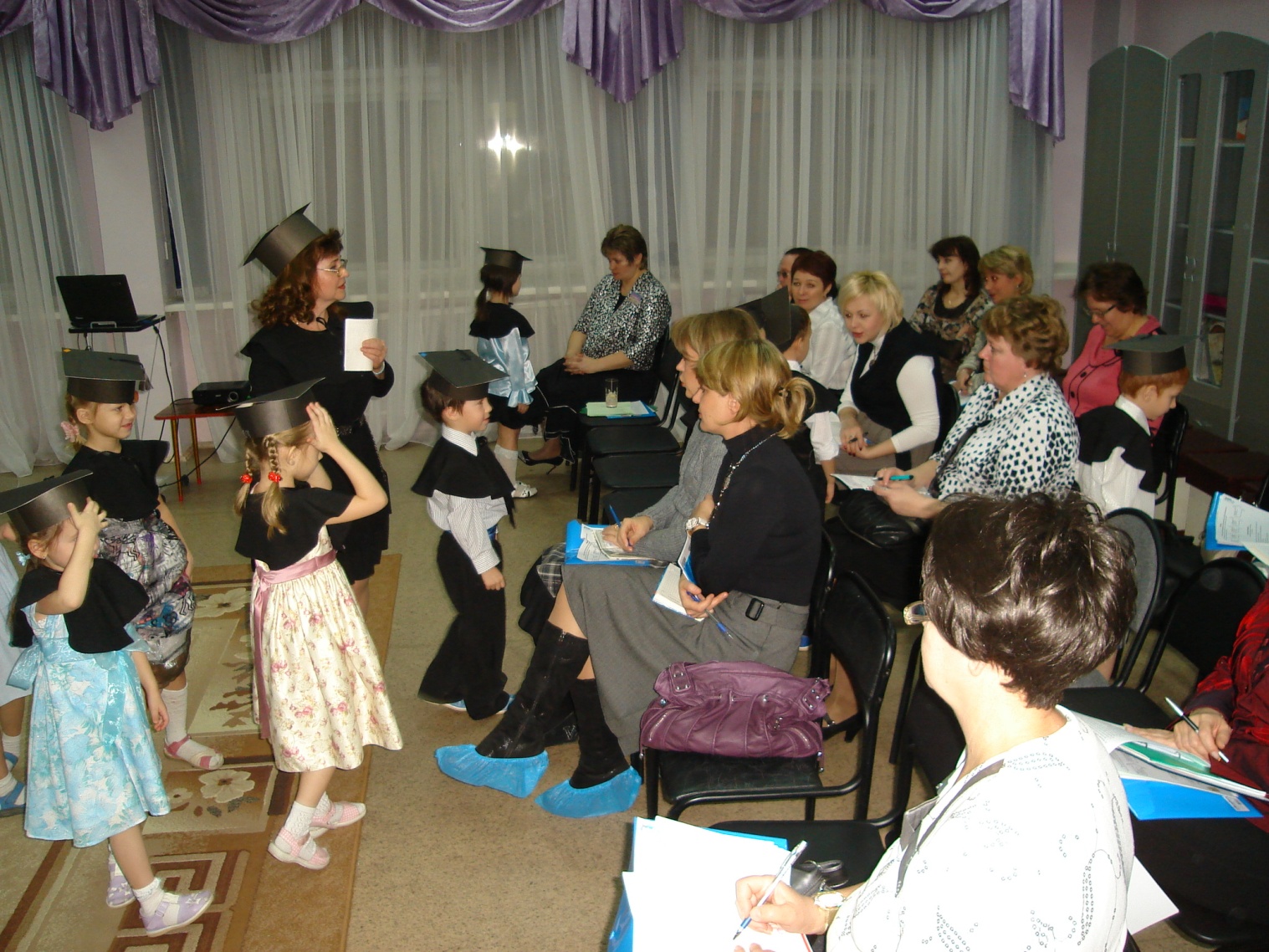 Выделение и постановка проблемы
 (выбор гипотез, предположений)
Поиск и предложение возможных вариантов решения
Сбор материала
Обобщение полученных данных
Подготовка материалов исследования к защите
Защита
«Ужасно интересно все то, что неизвестно»
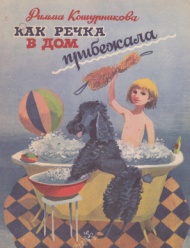 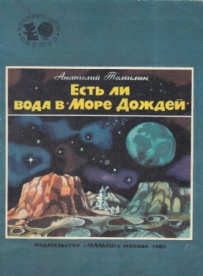 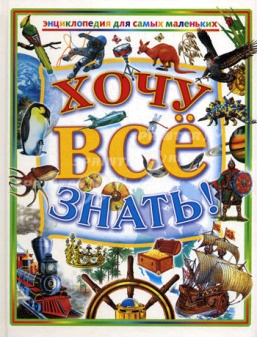 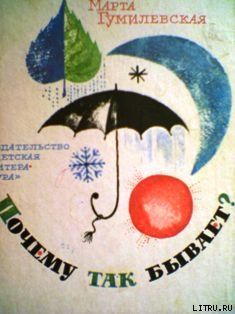 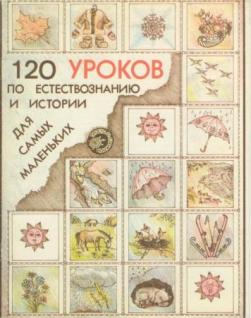 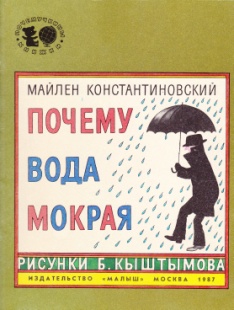 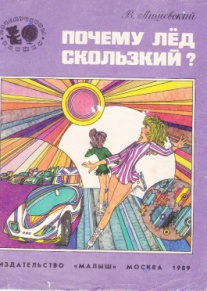 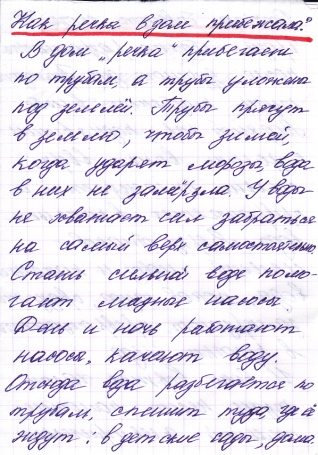 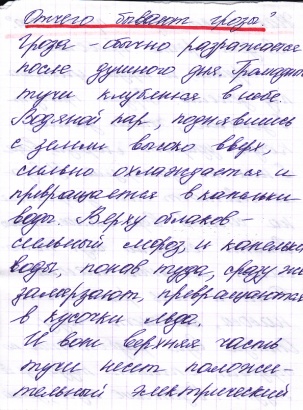 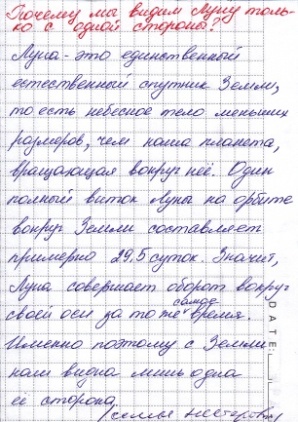 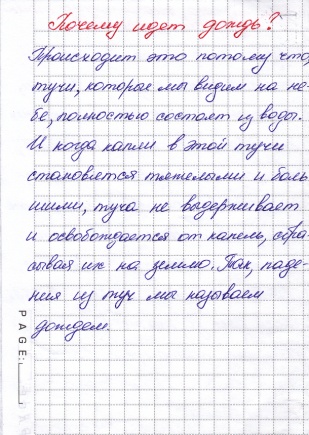 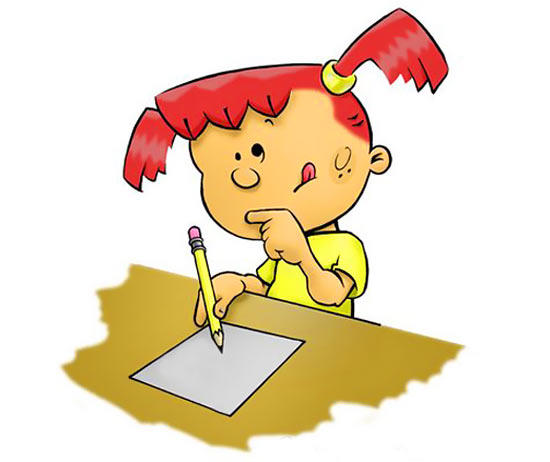 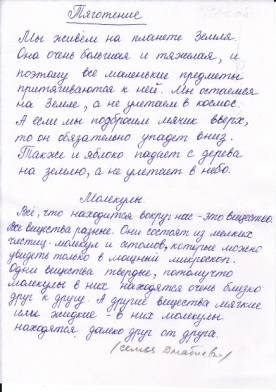 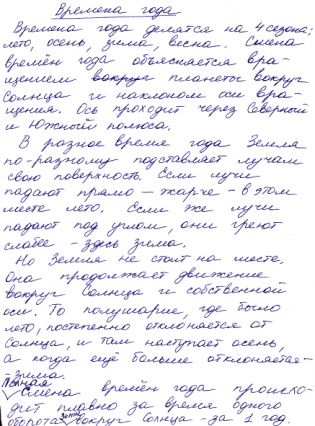 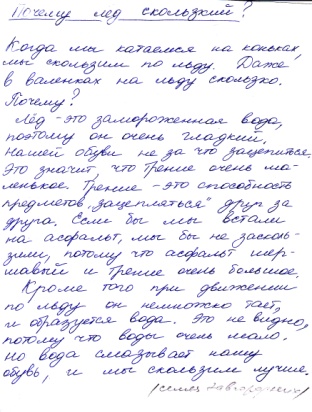 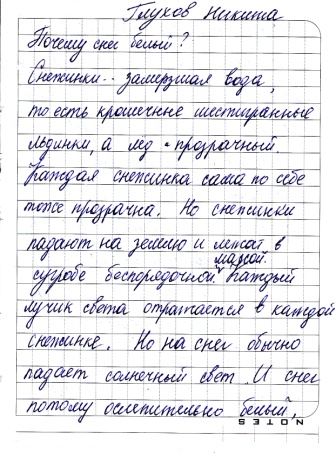 «Ужасно интересно все то, что неизвестно»
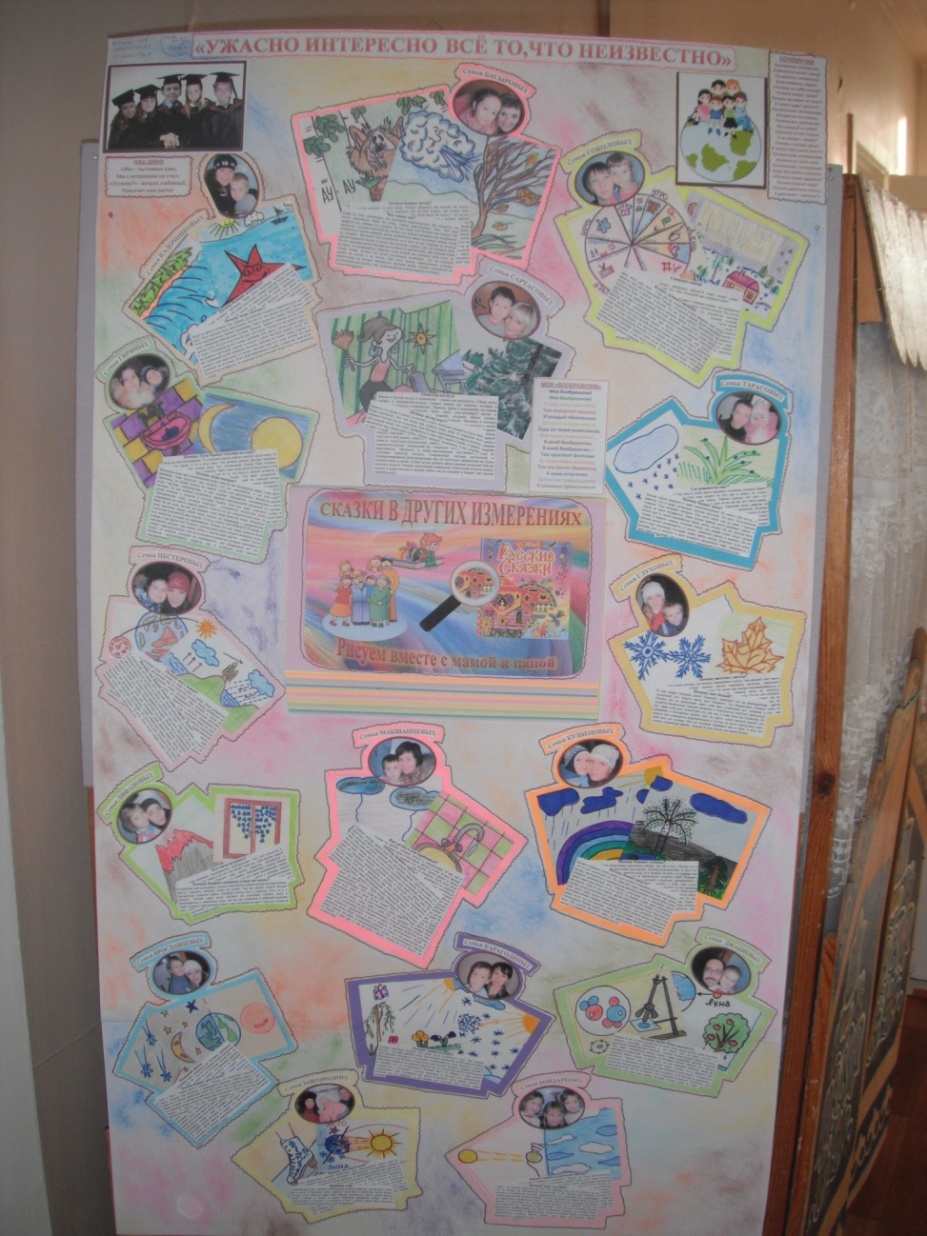 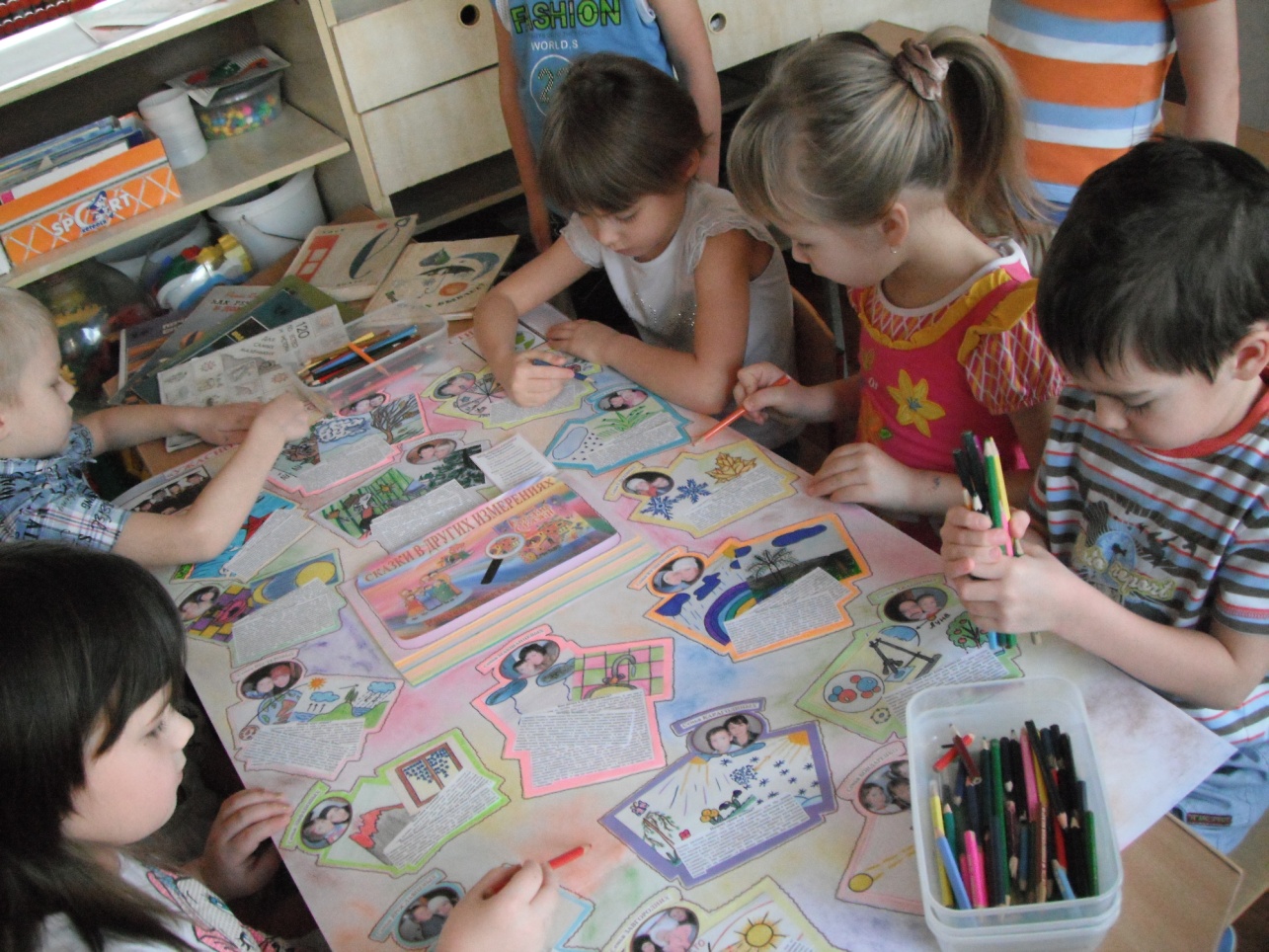 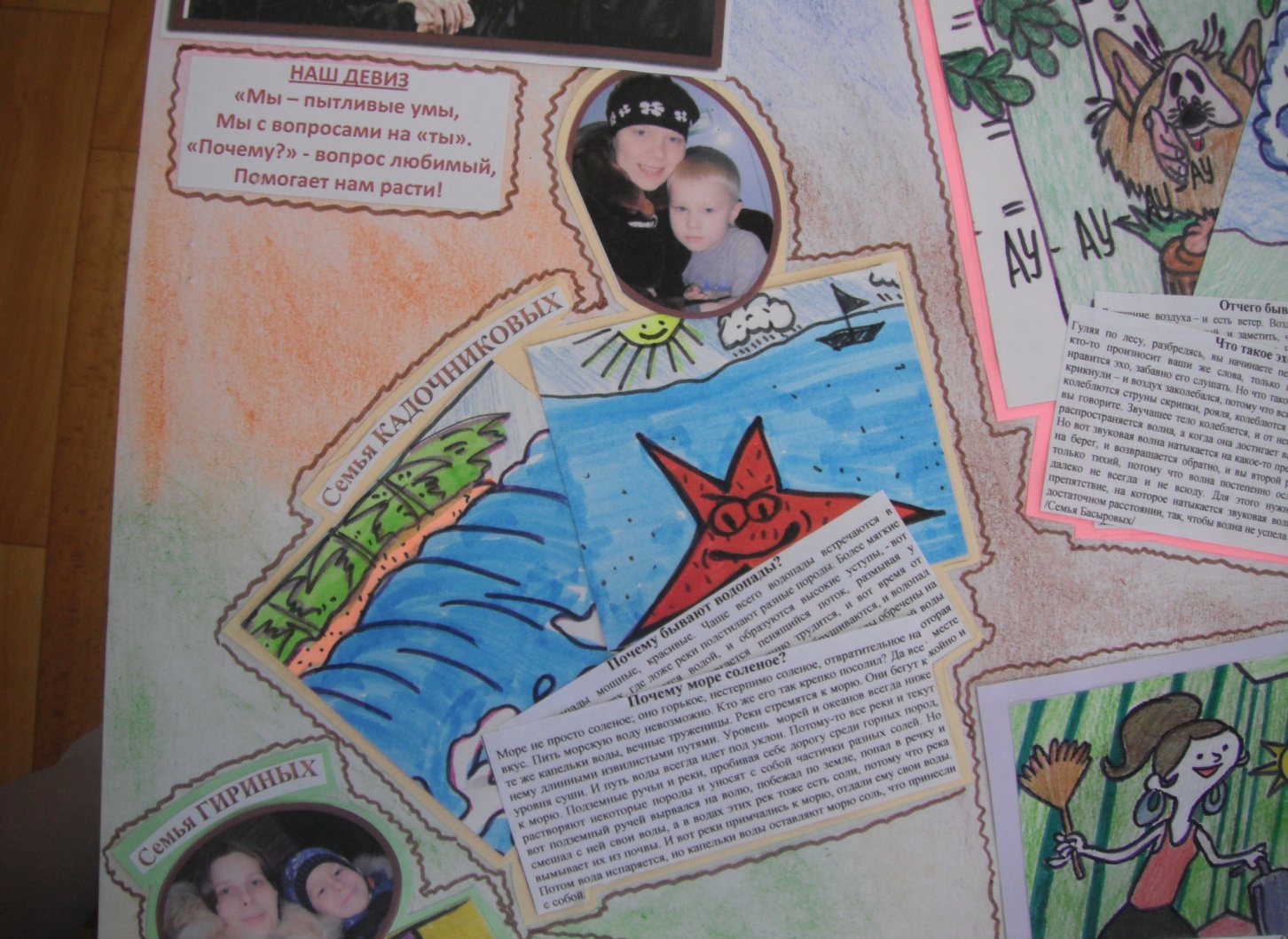 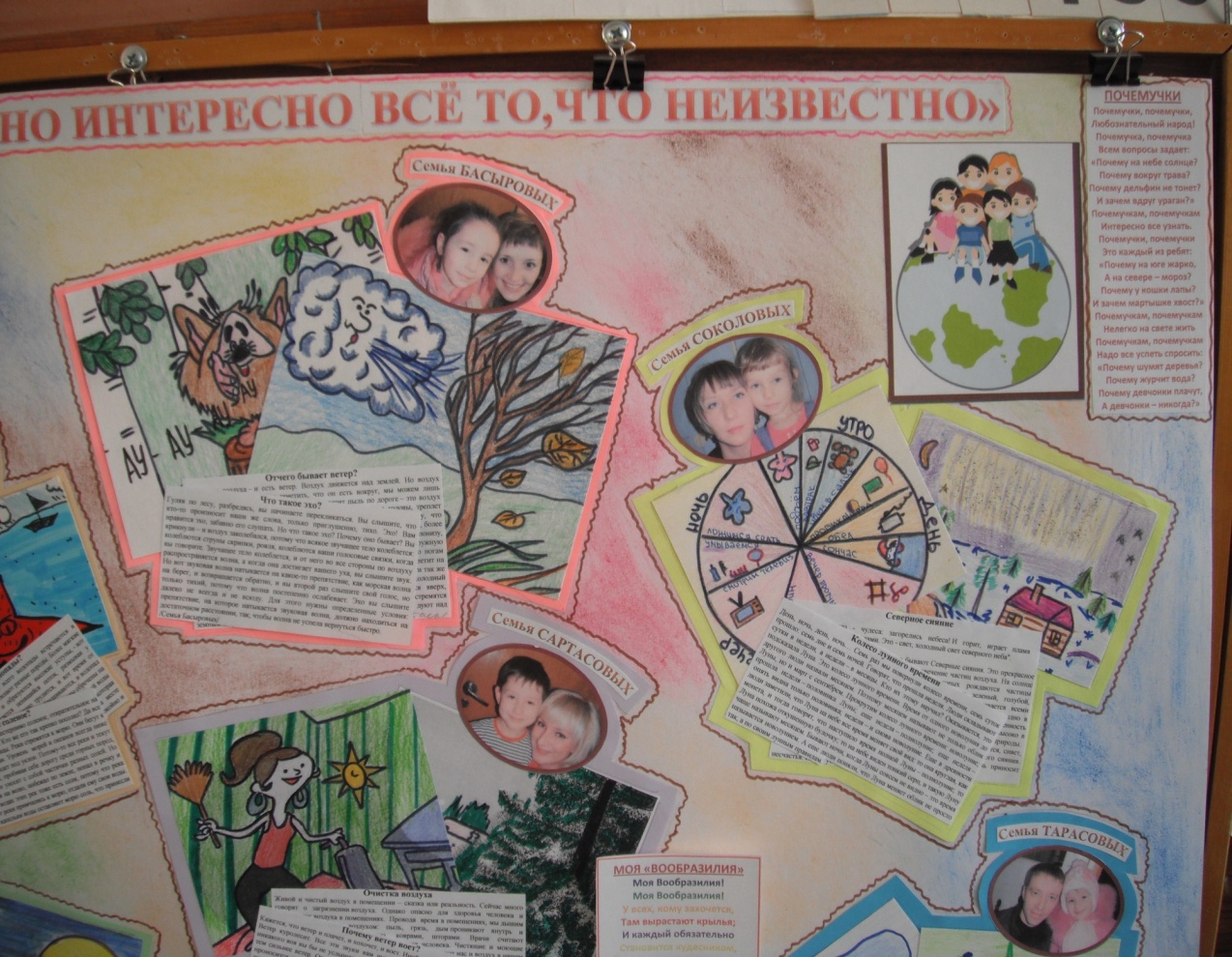 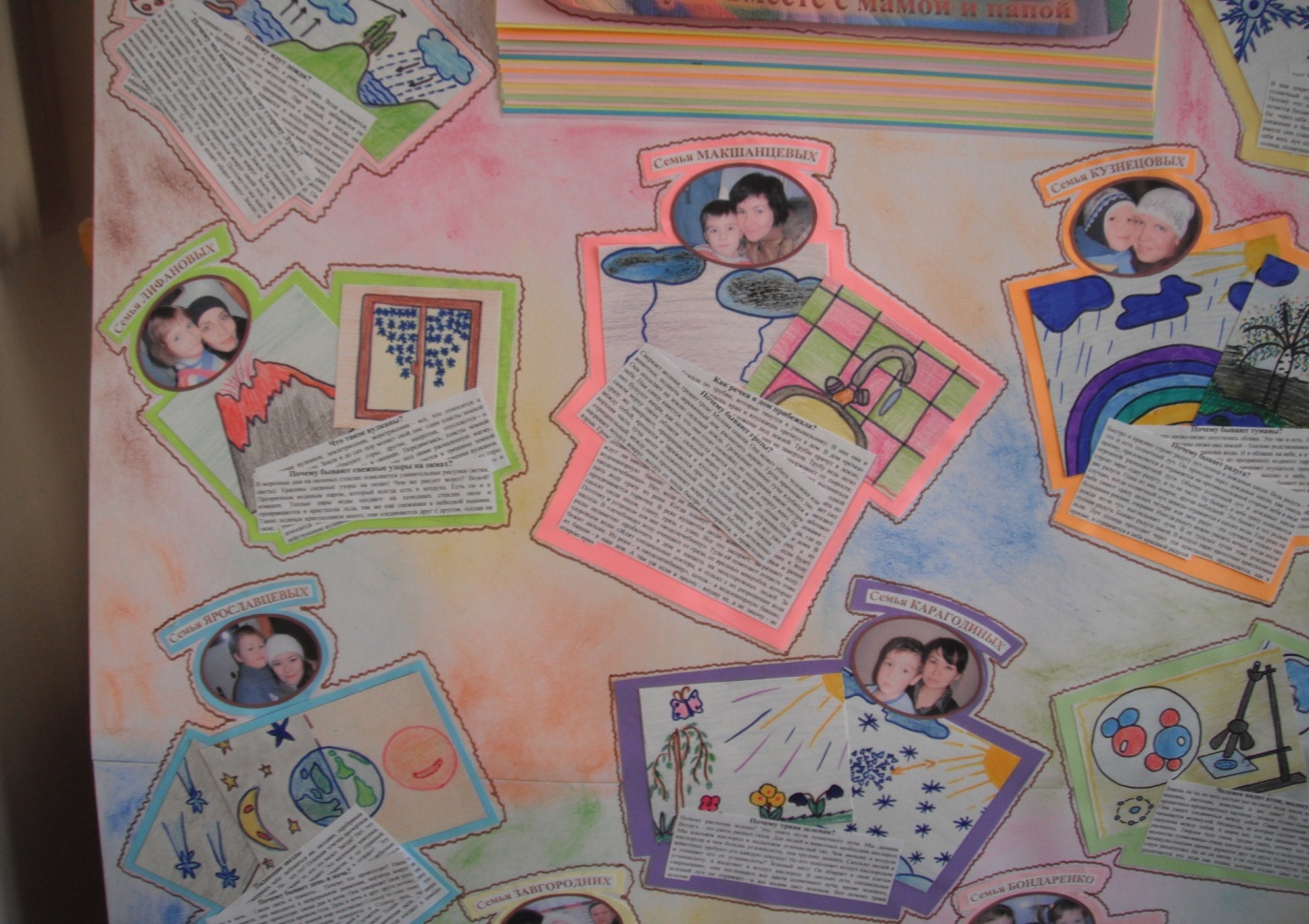 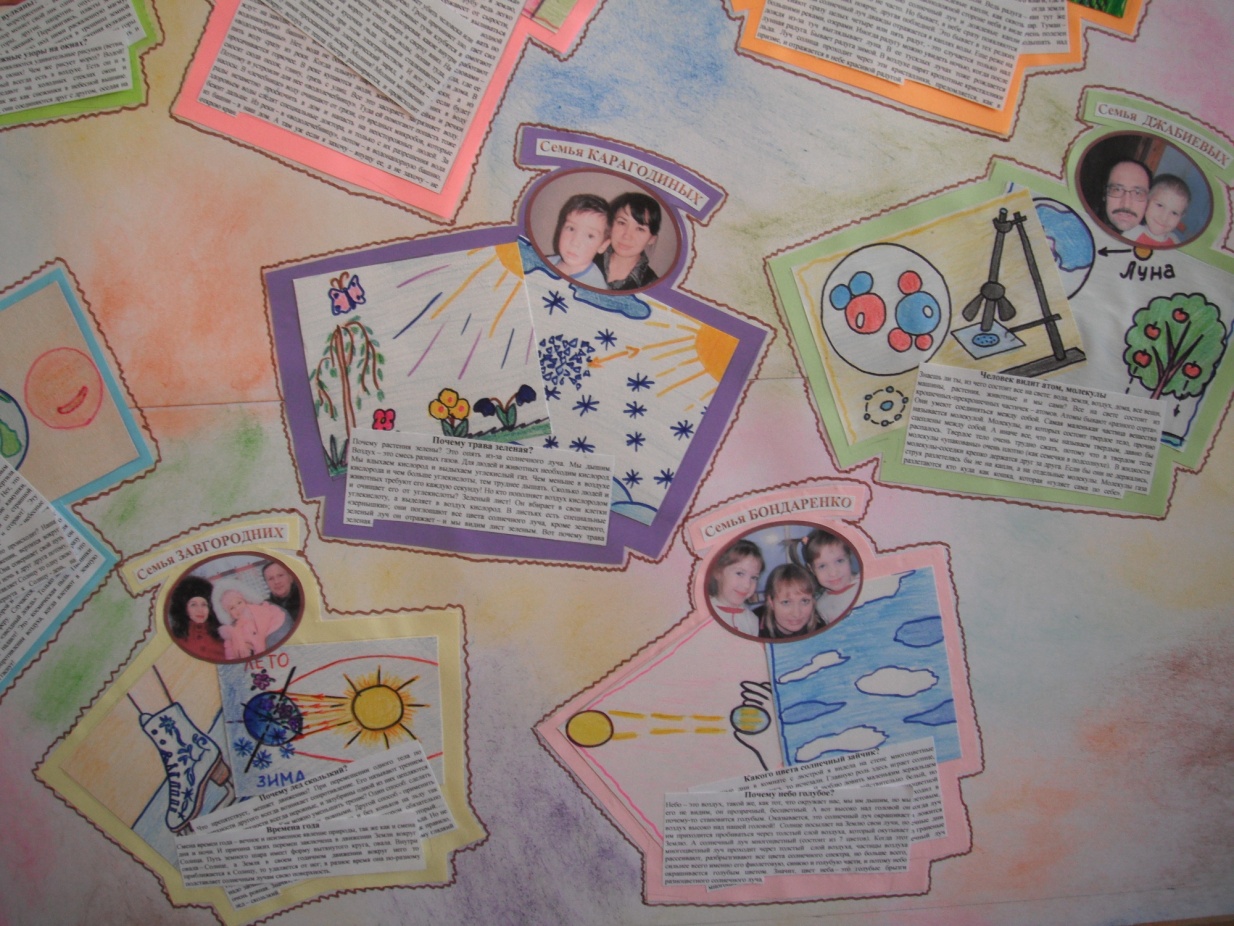 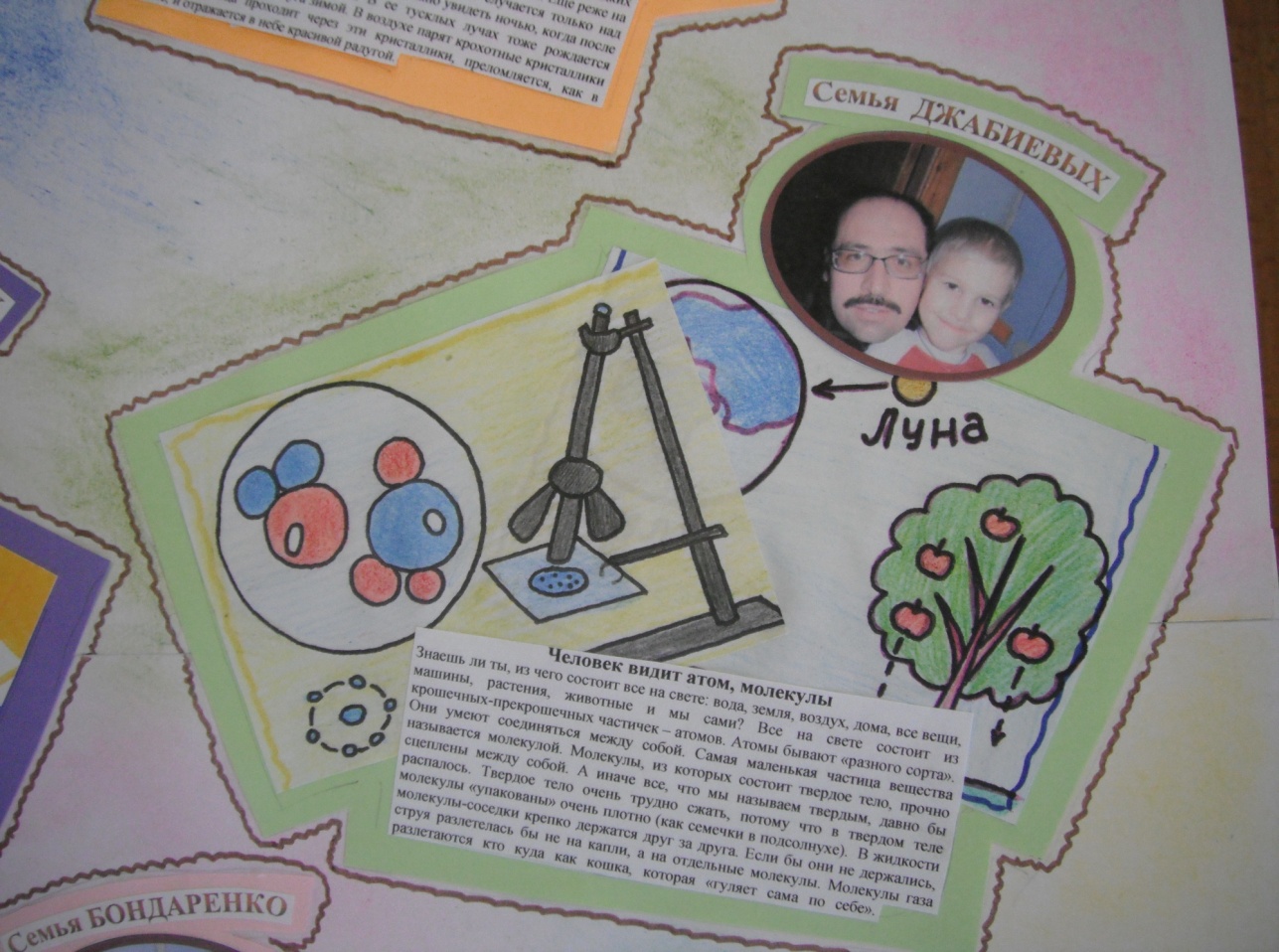 «Хочу все знать: отчего, почему и как?»
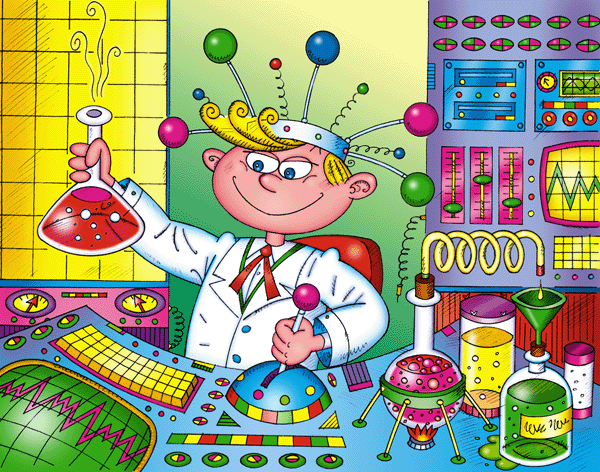 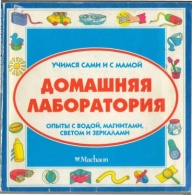 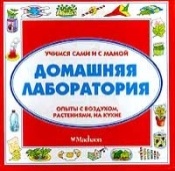 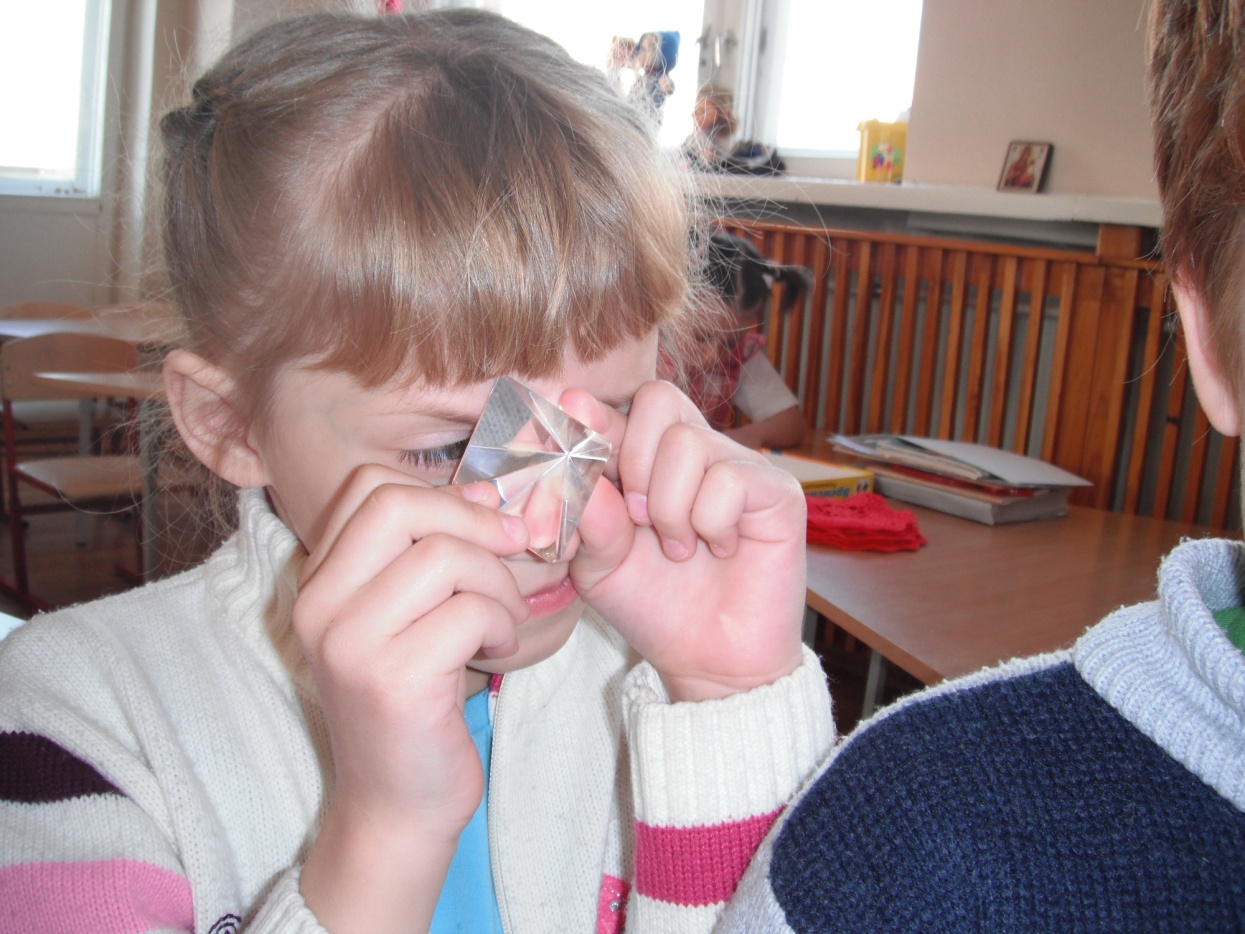 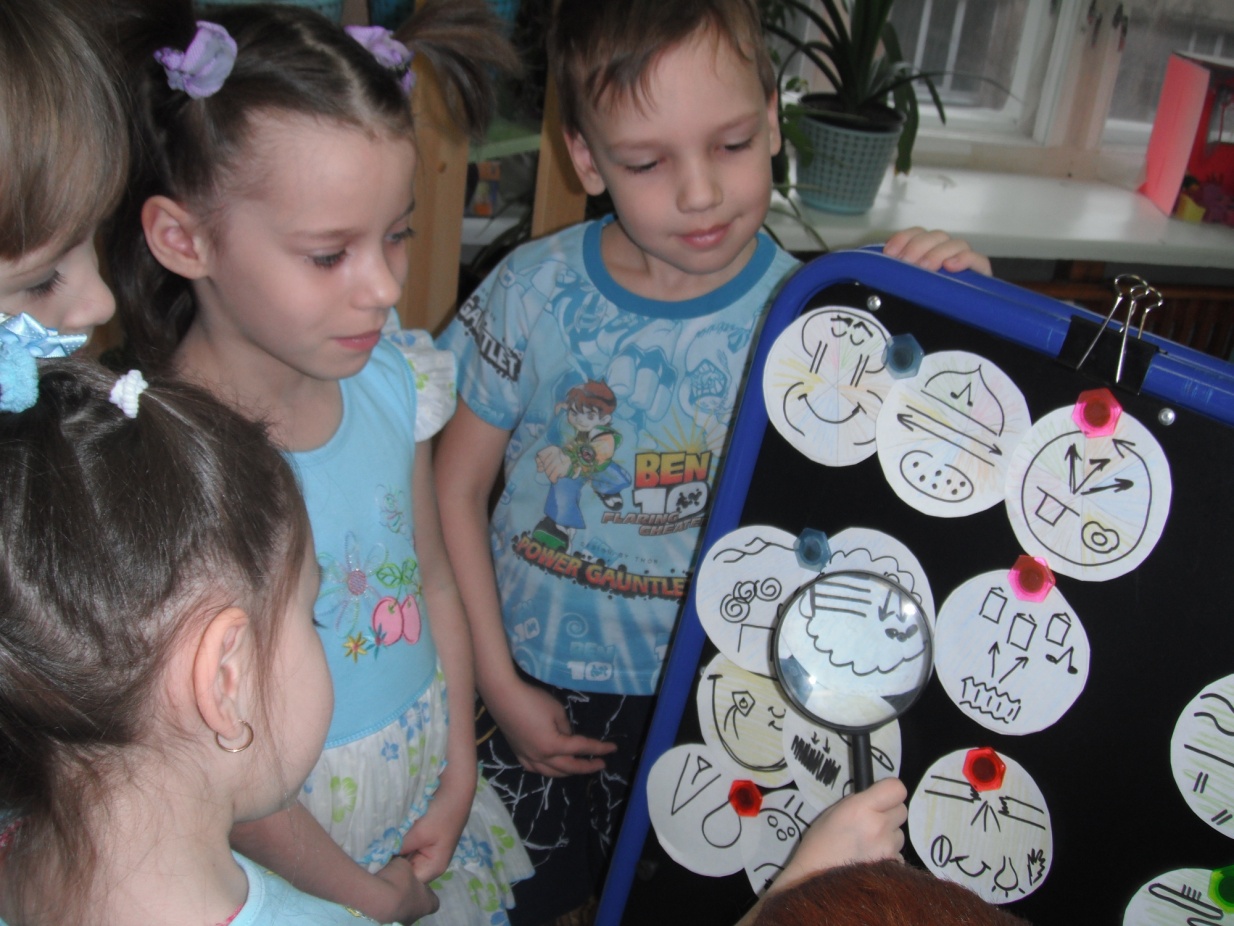 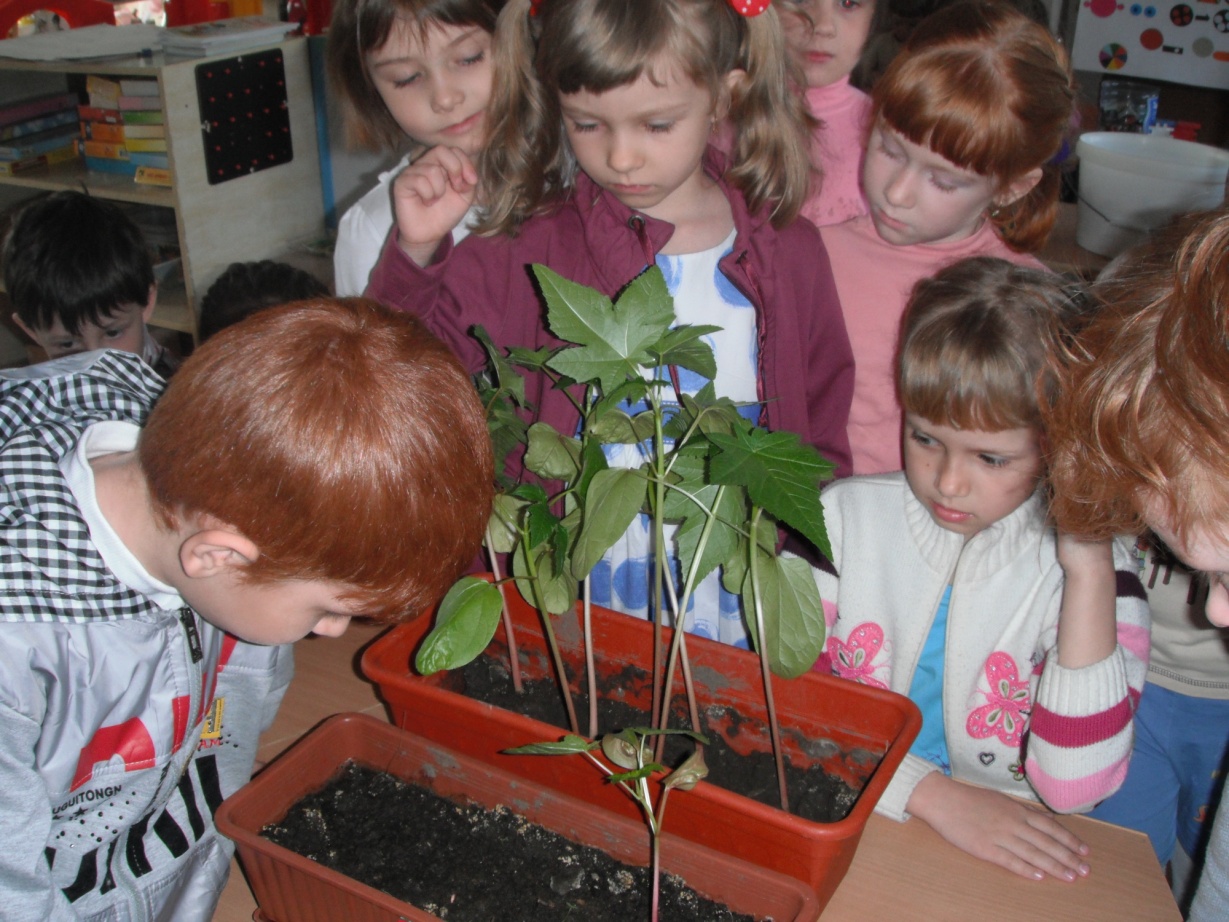 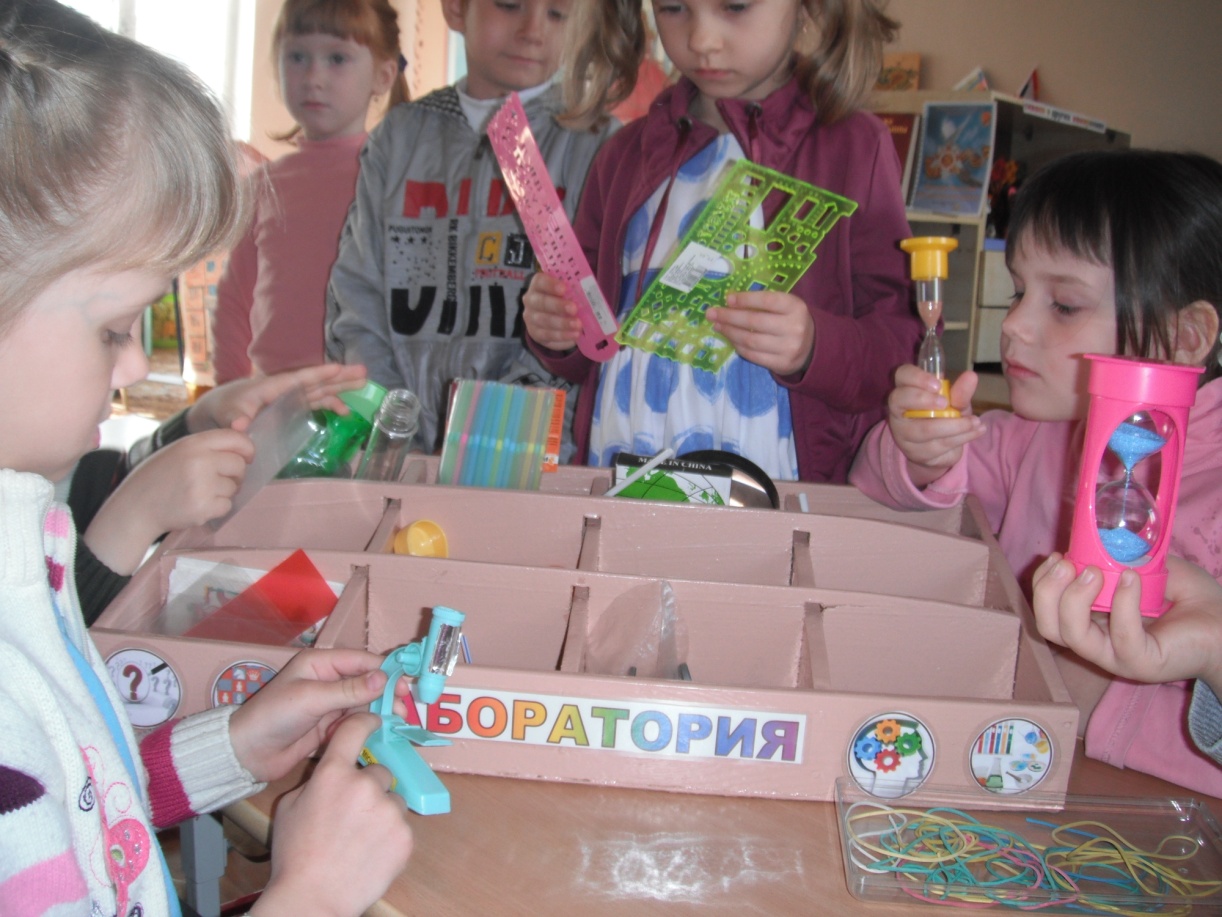 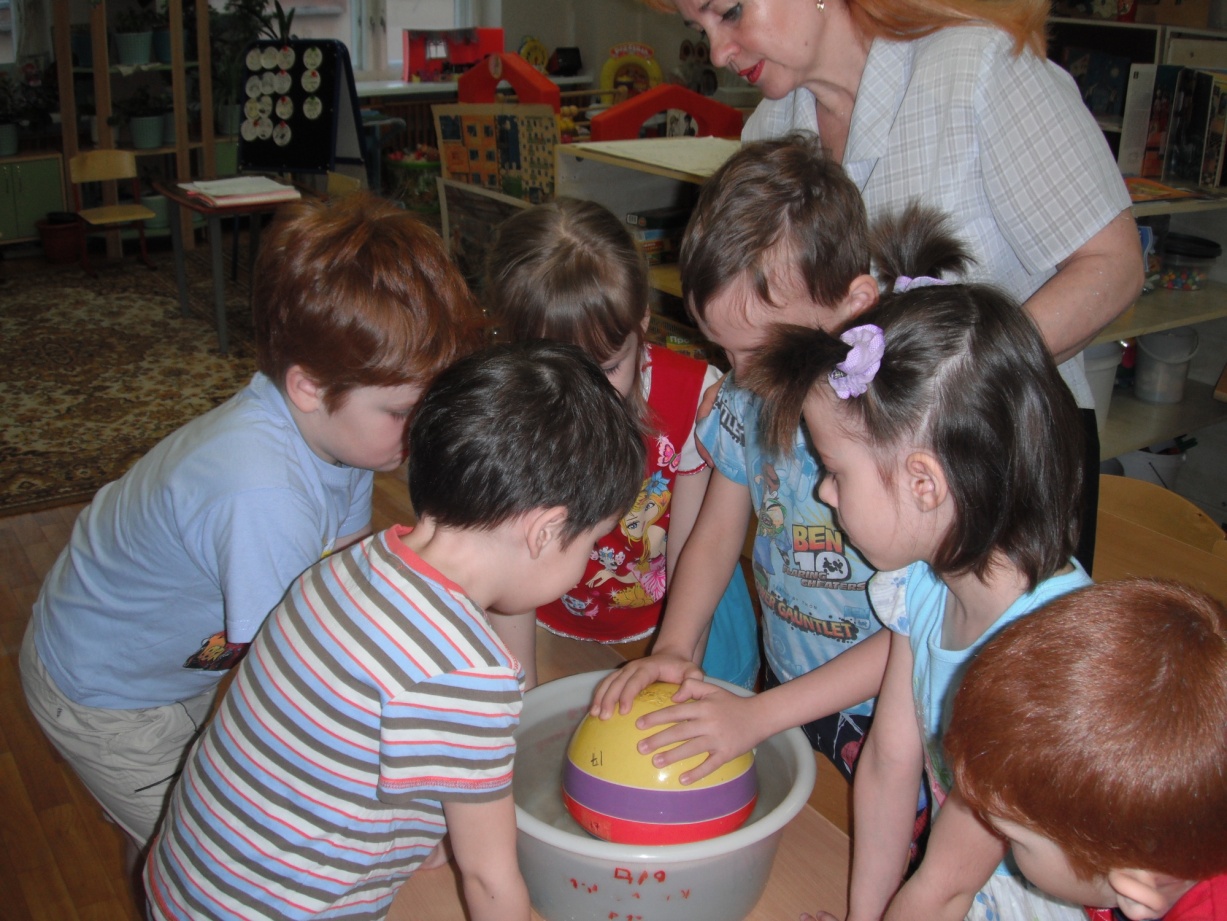 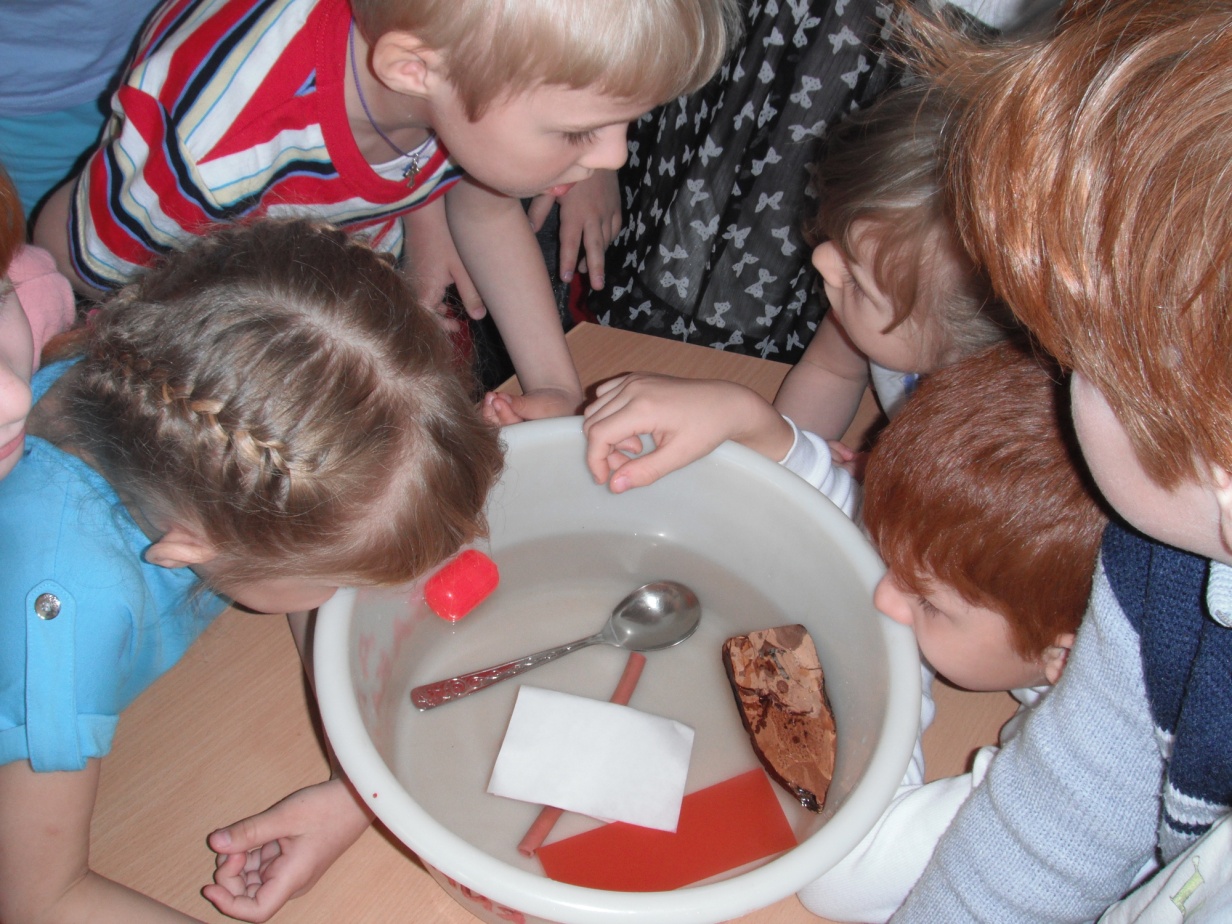 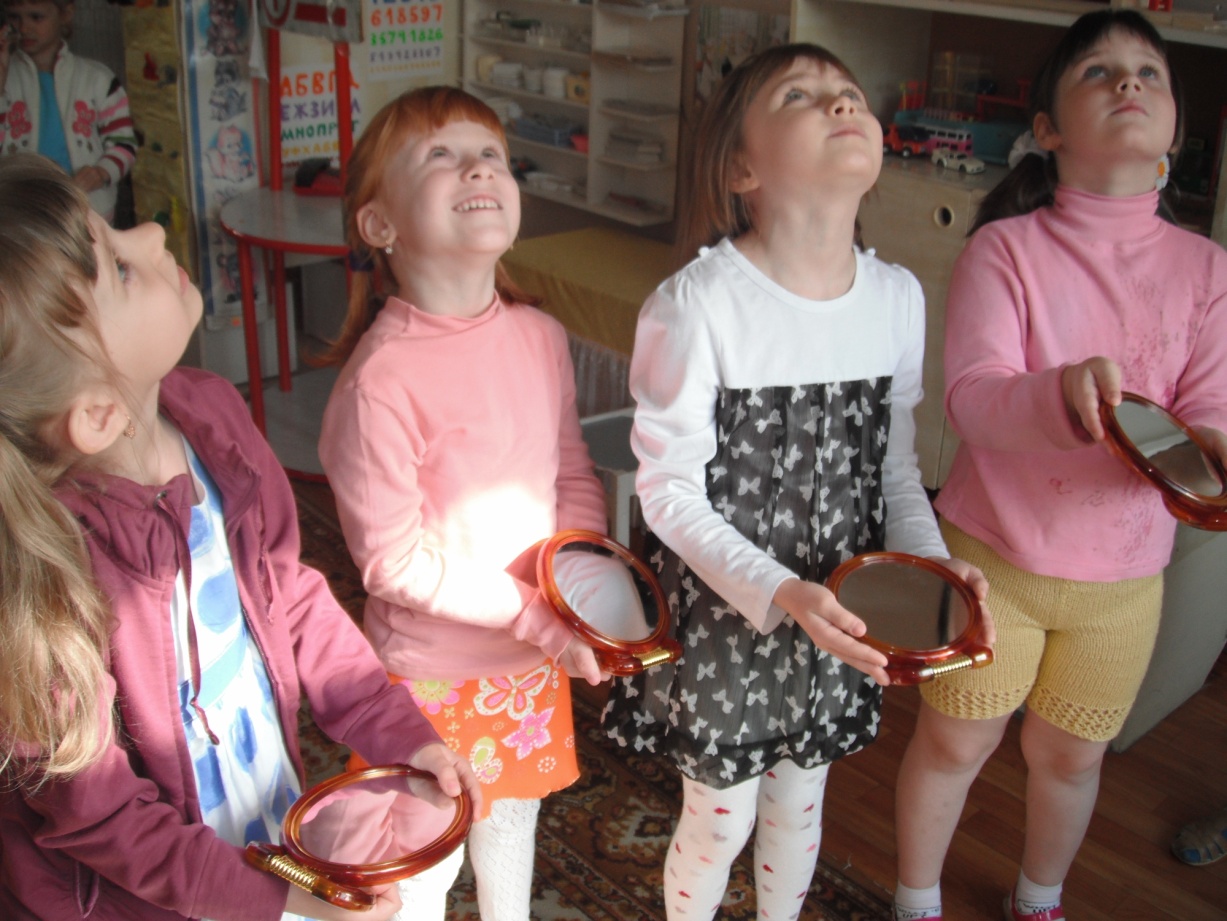 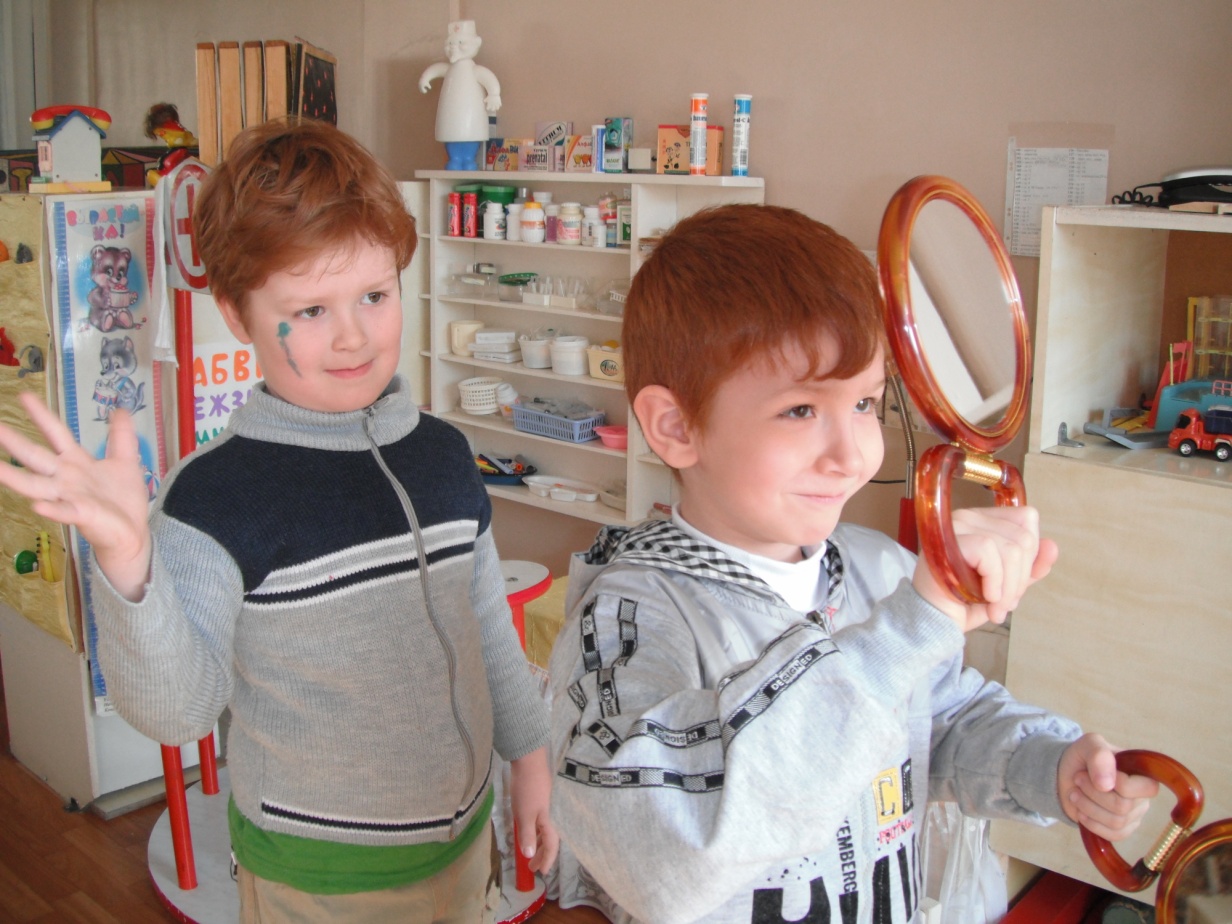 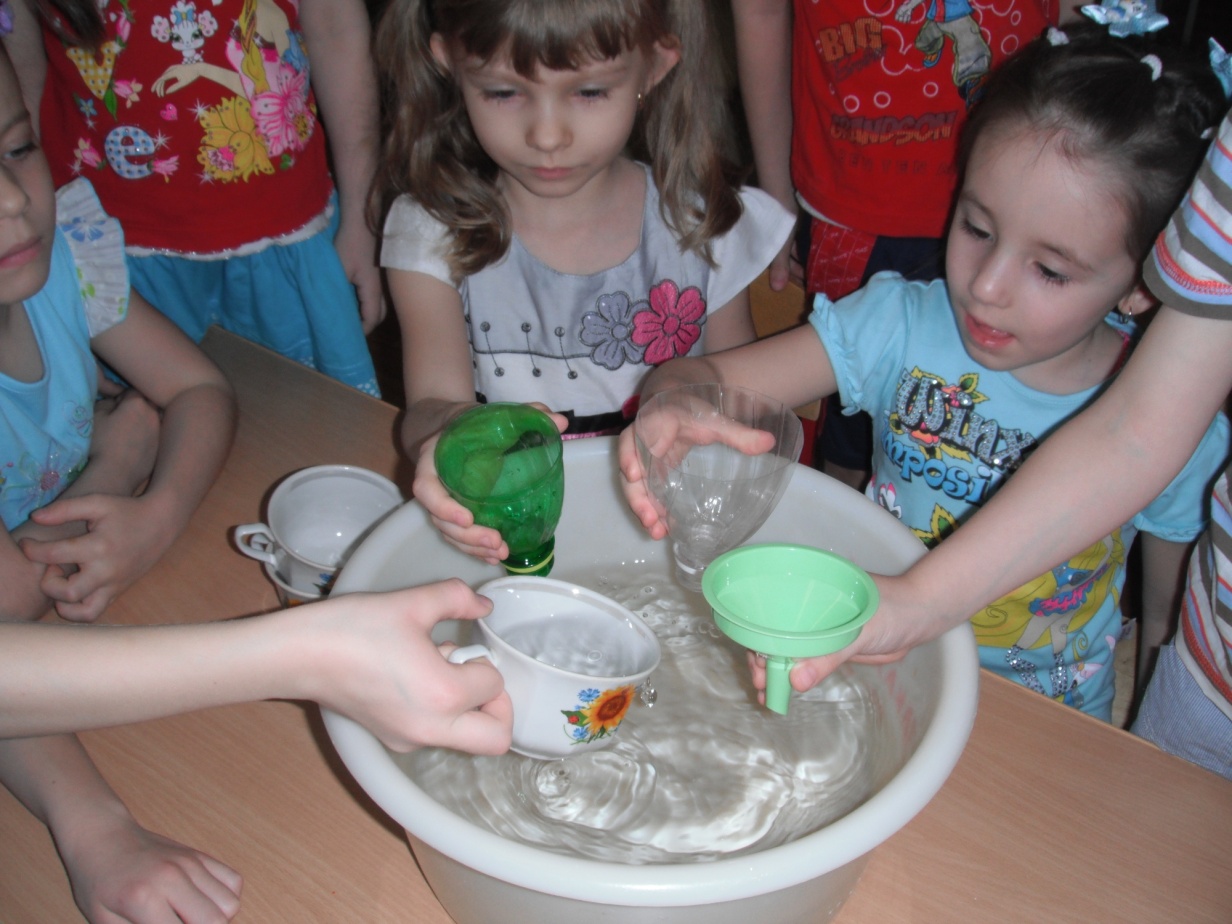 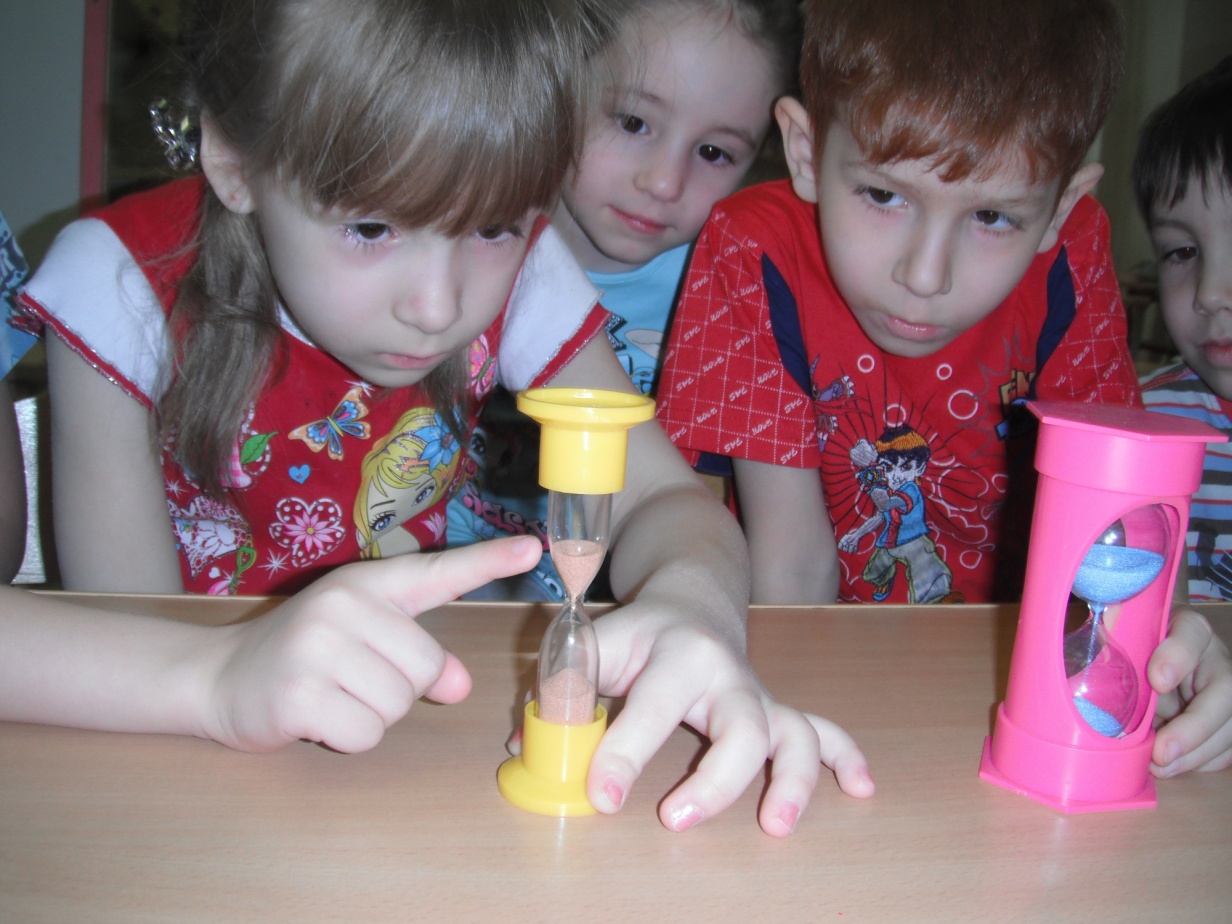 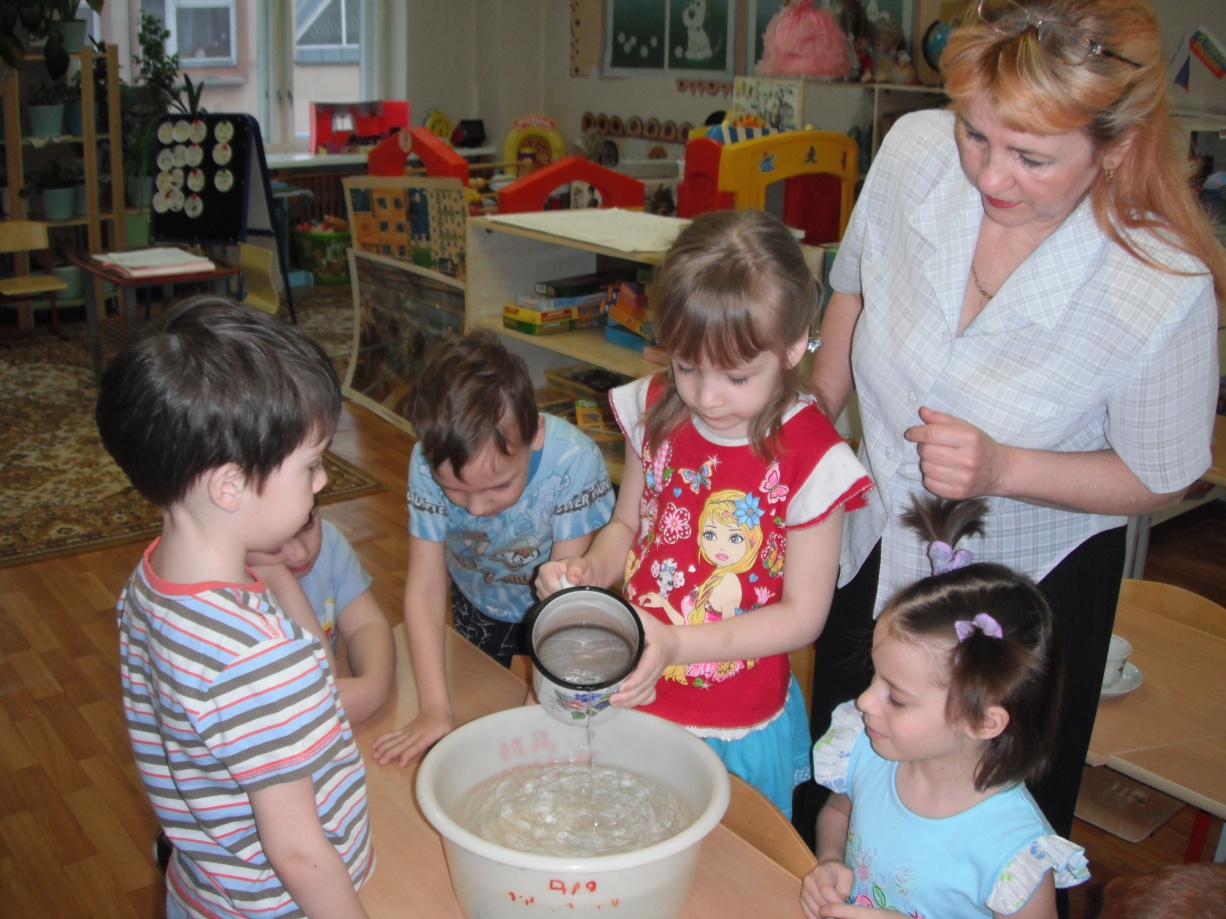 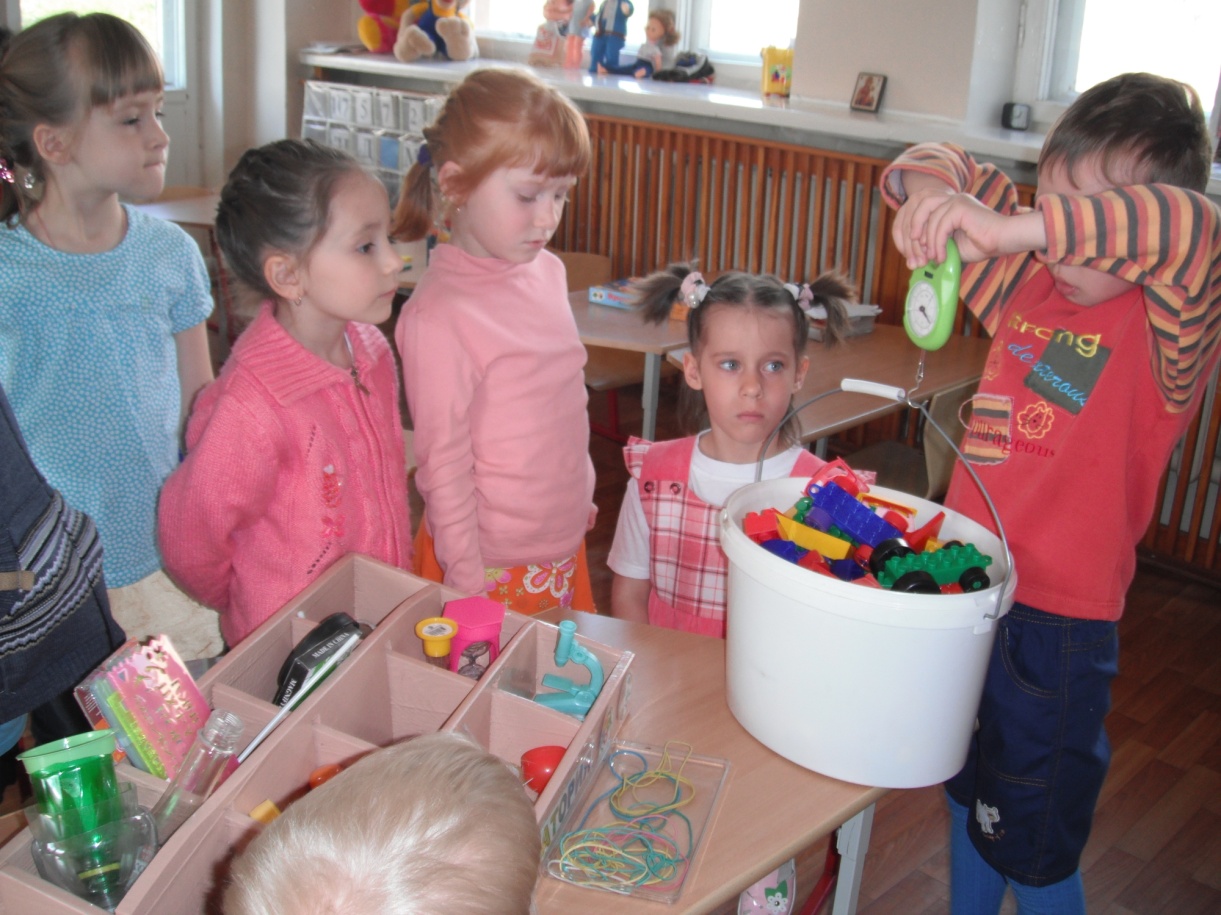 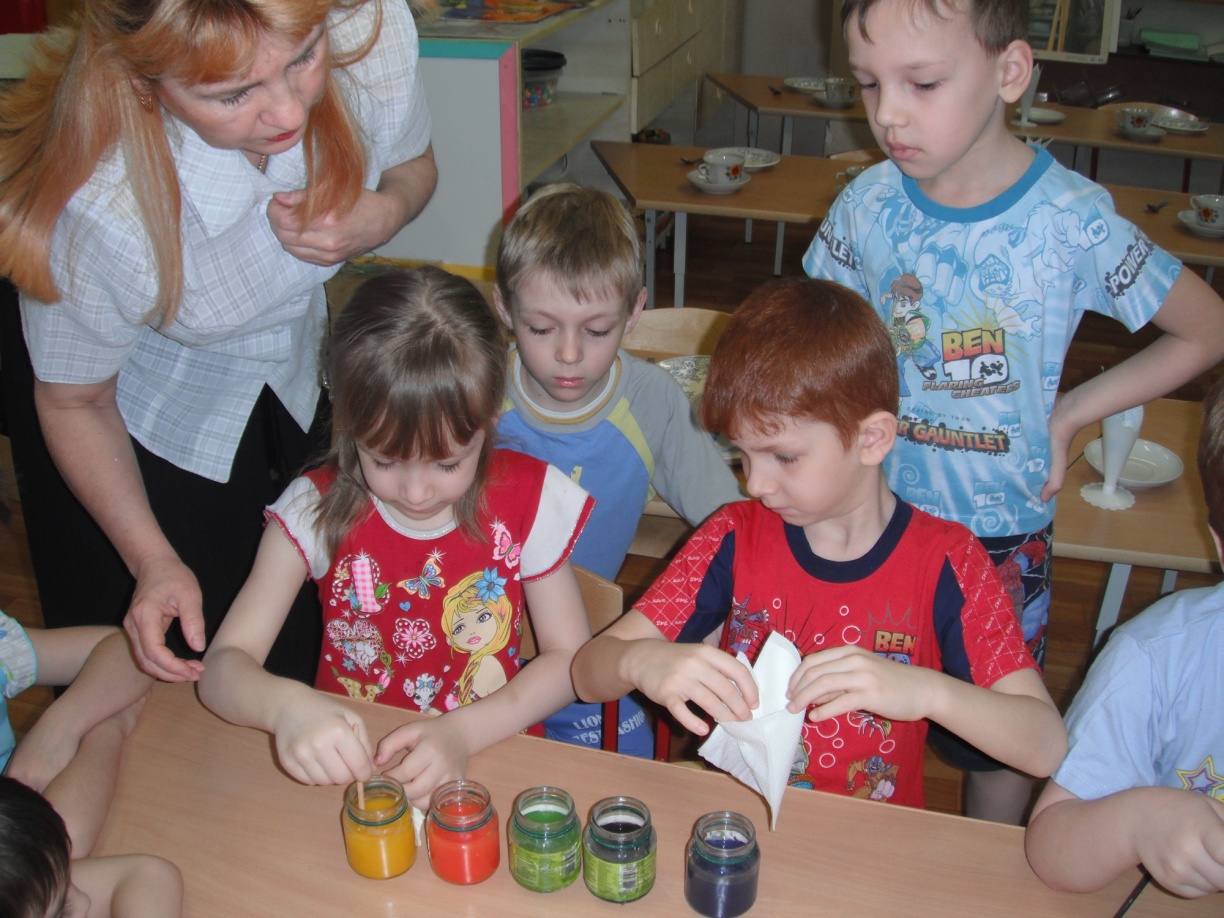 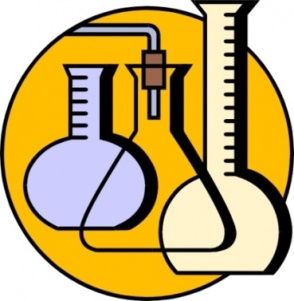 «Хочу все знать: отчего, почему и как?»
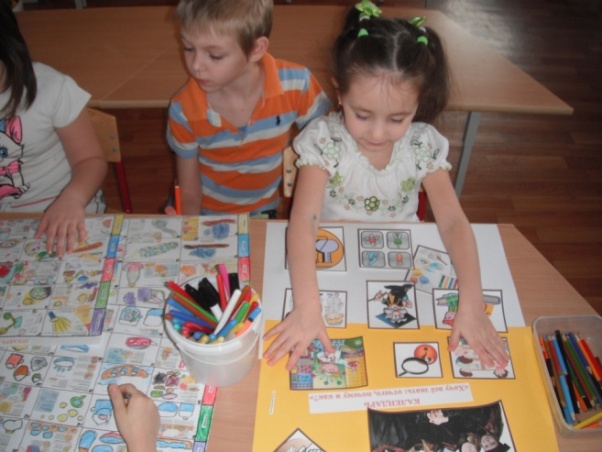 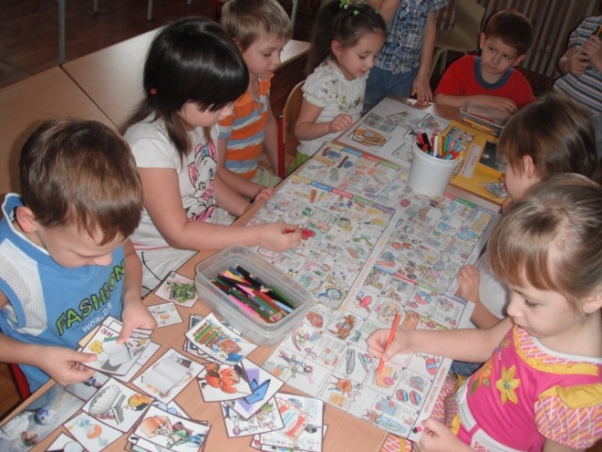 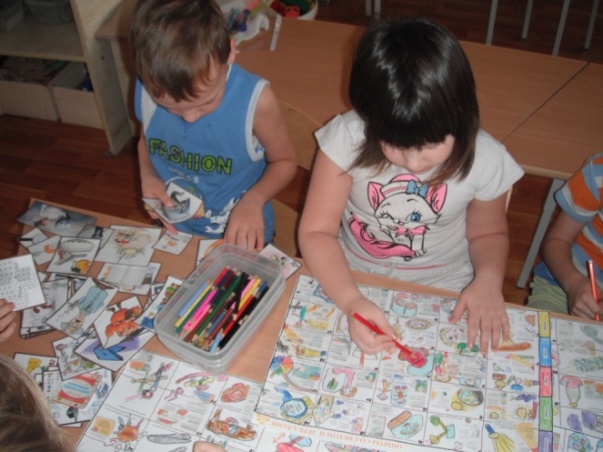 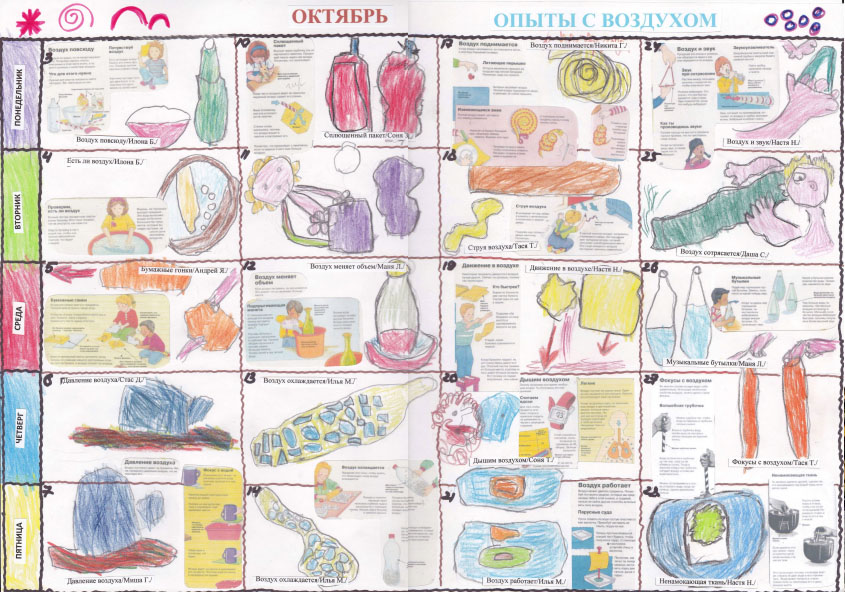 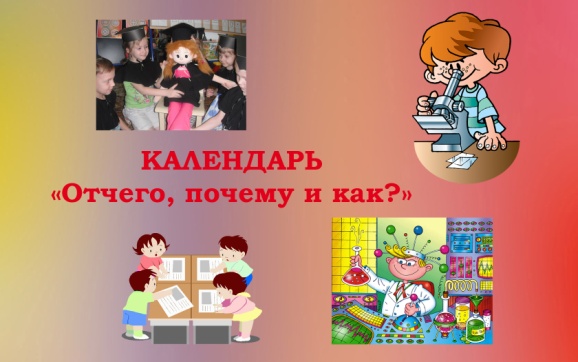 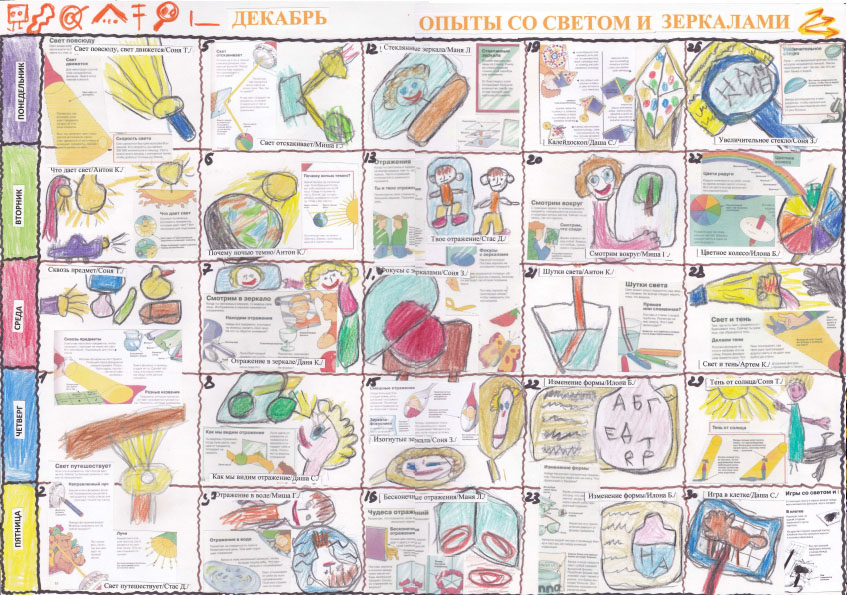 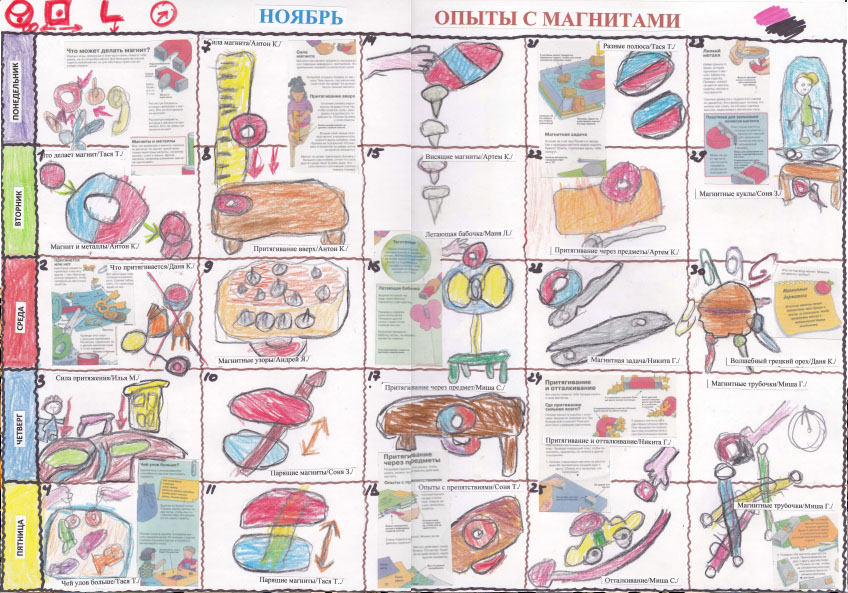 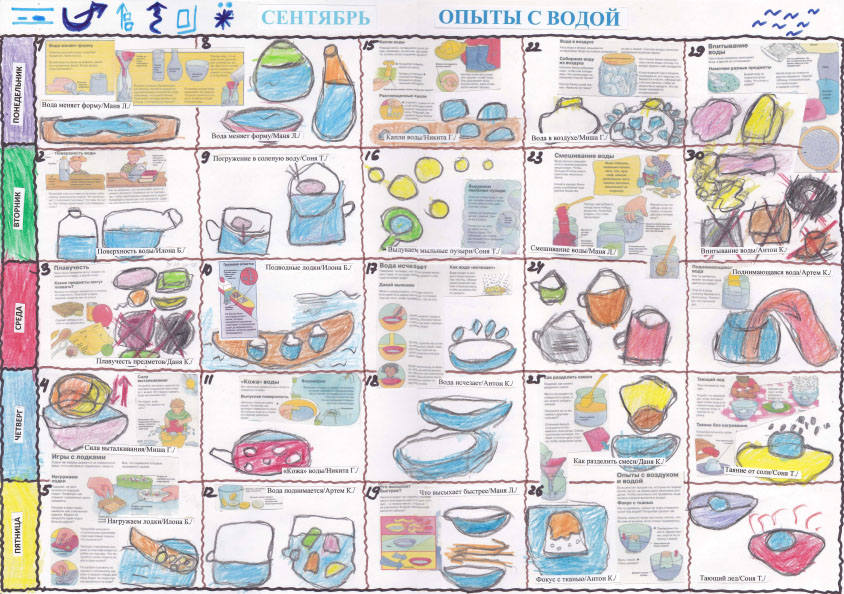 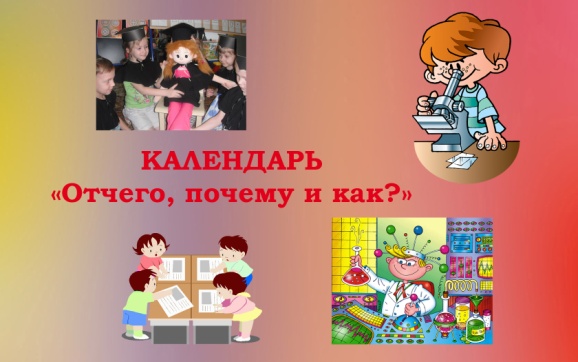 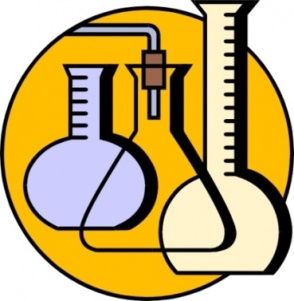 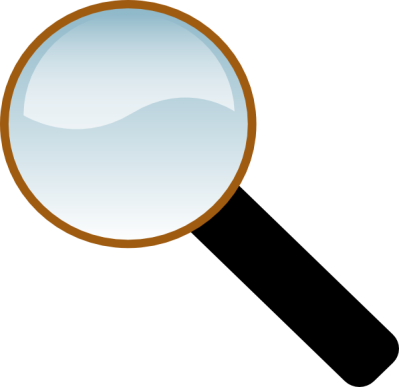 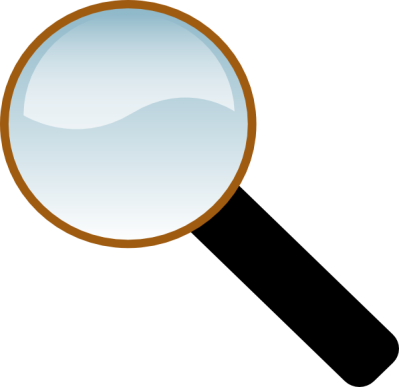 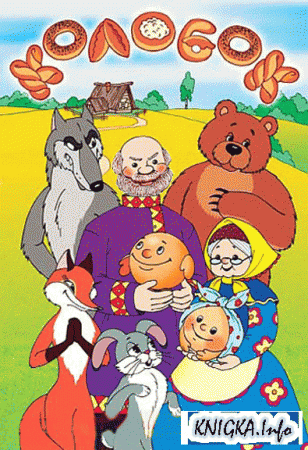 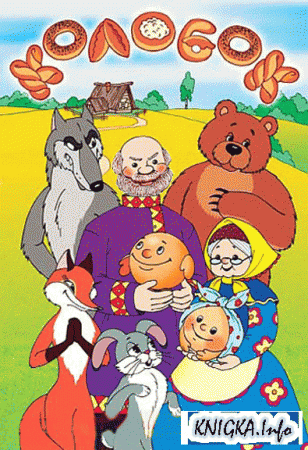 Альбом совместного творчества
«Сказка в других измерениях»
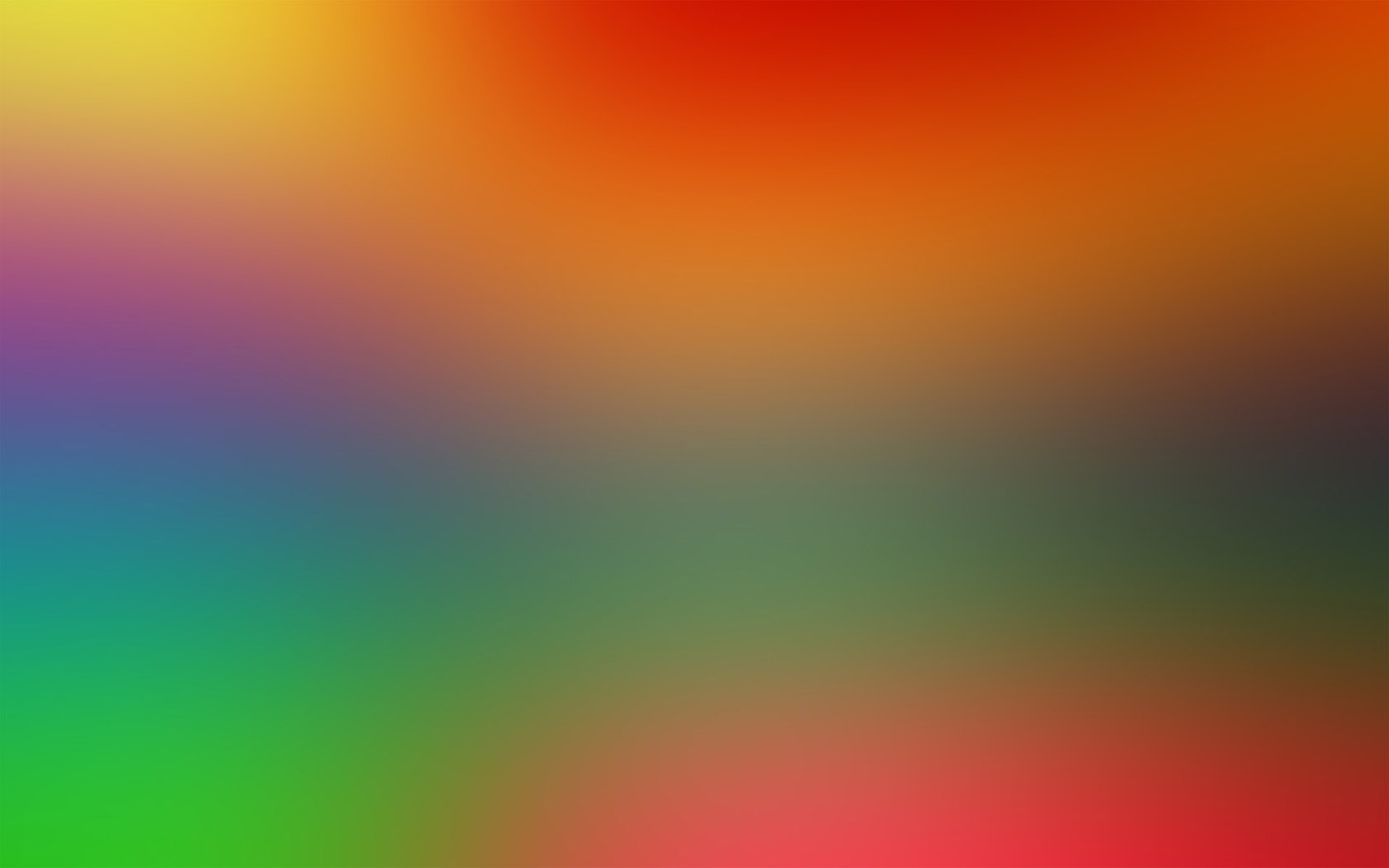 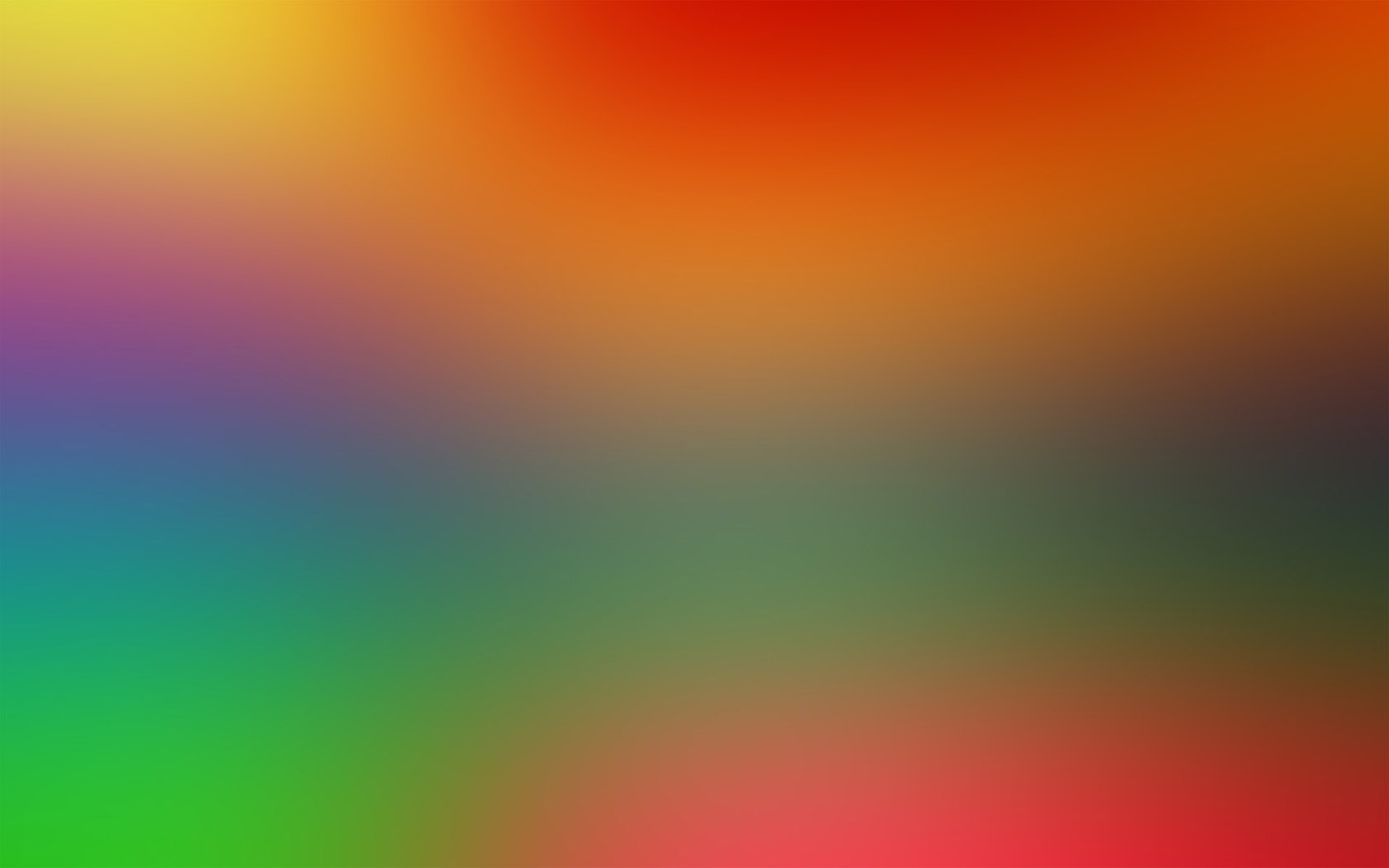 «Сказка в других измерениях»
«Сказка в других измерениях»
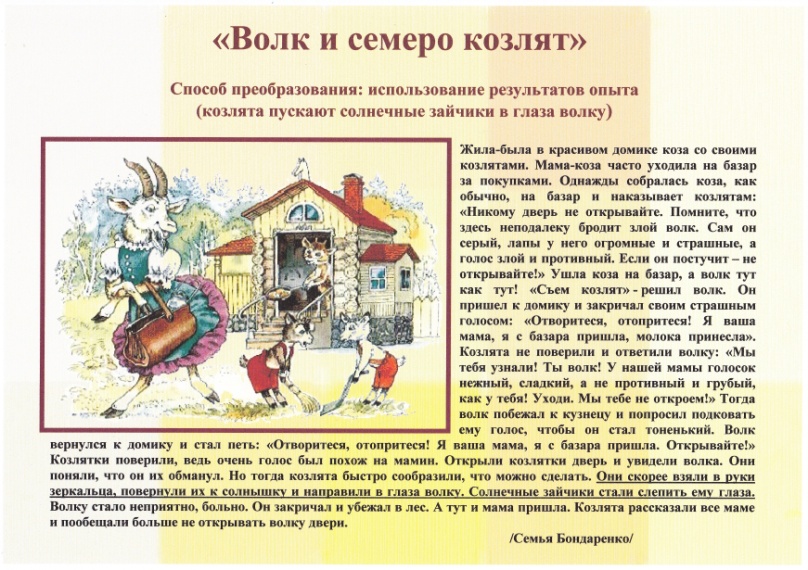 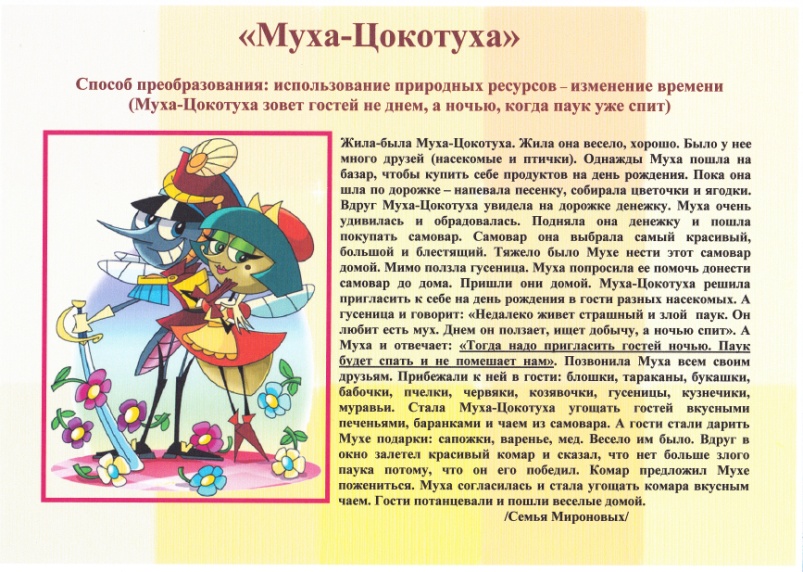 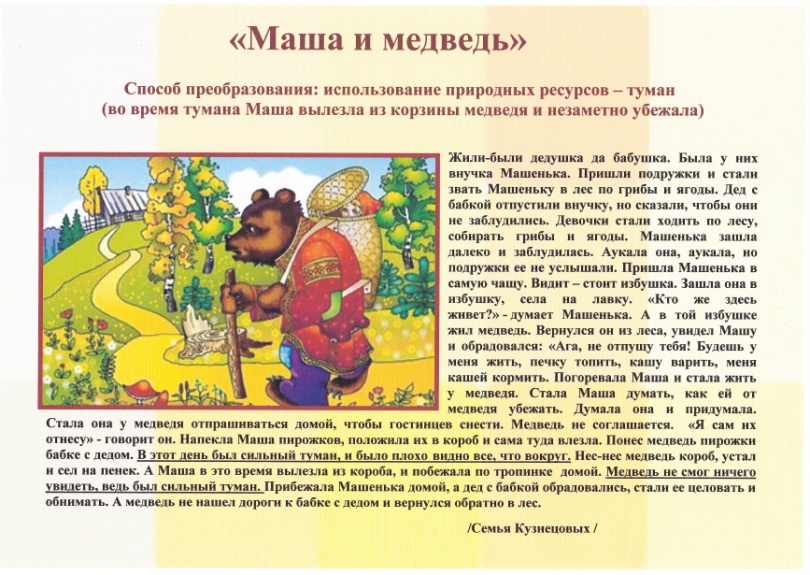 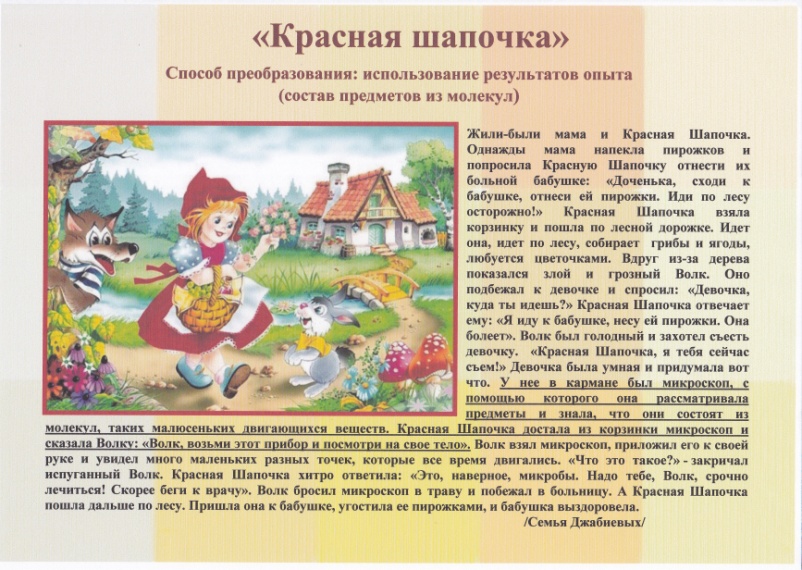 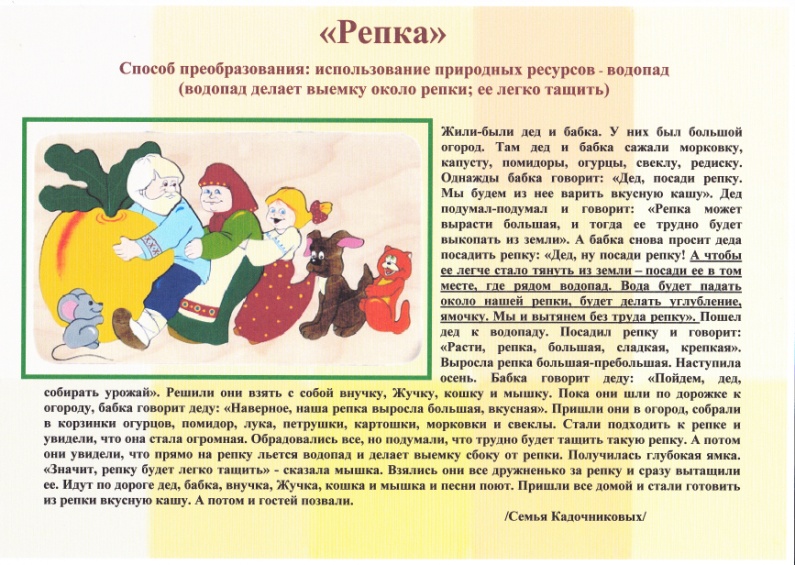 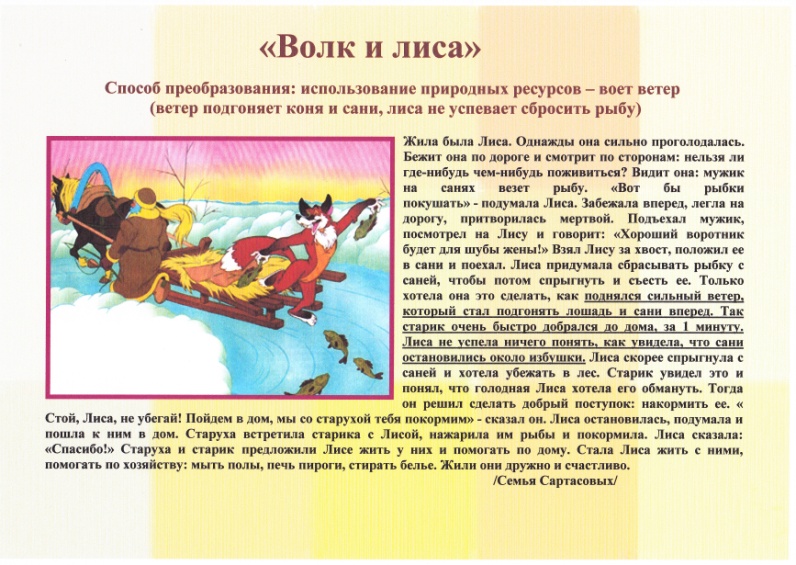 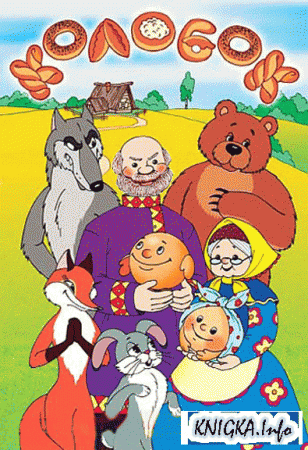 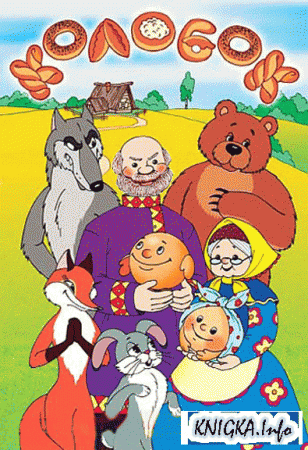 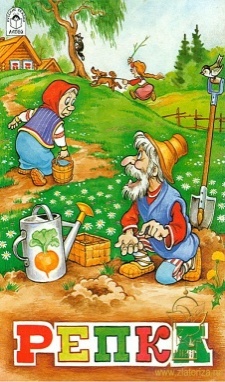 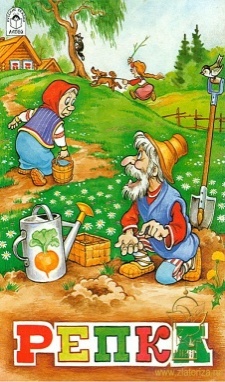 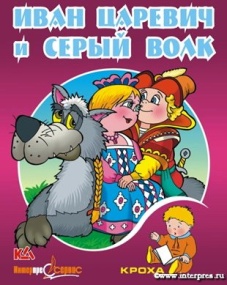 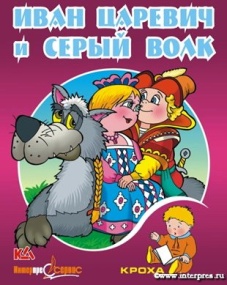 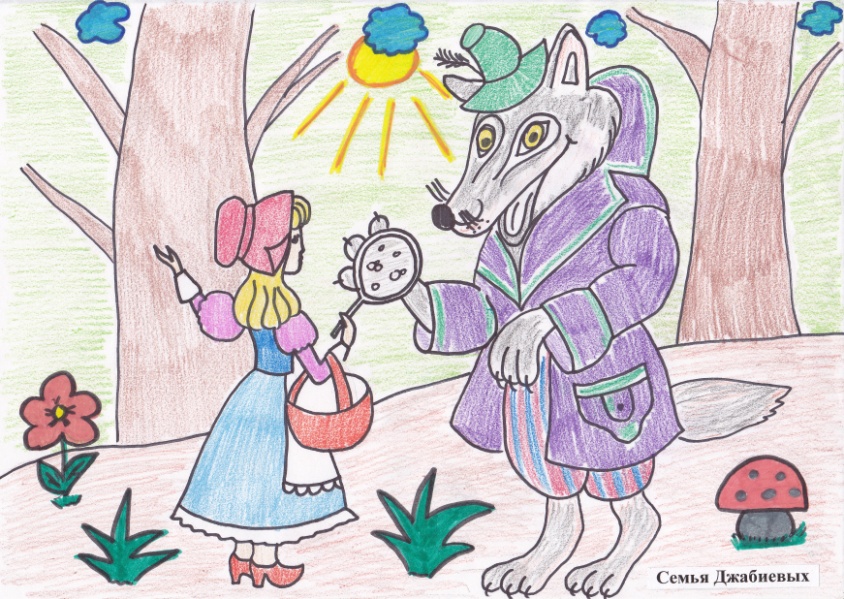 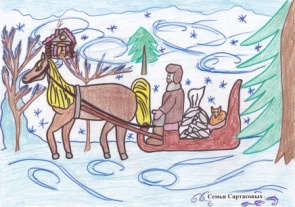 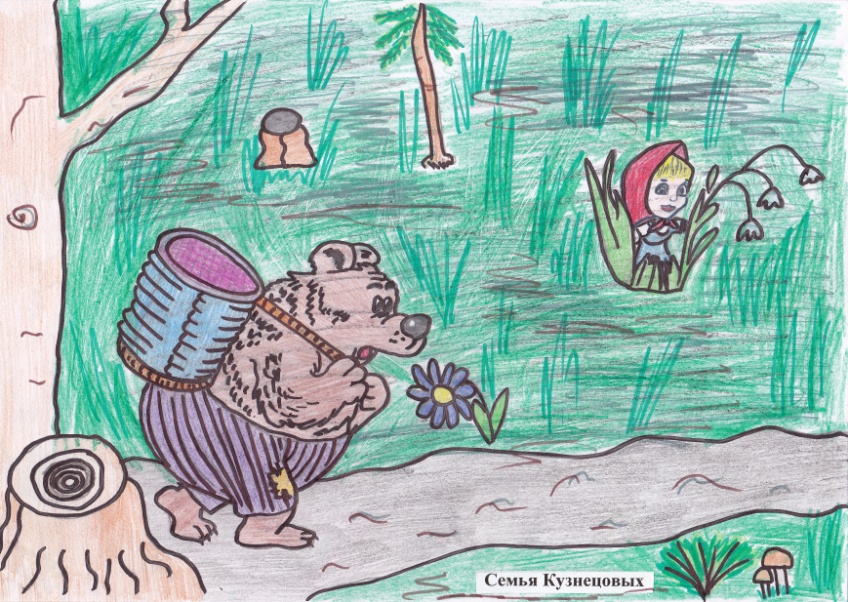 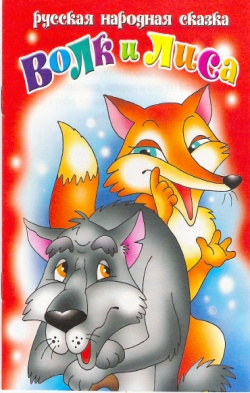 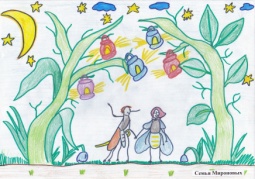 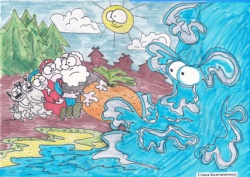 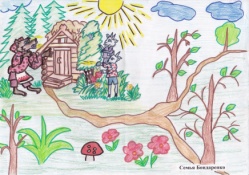 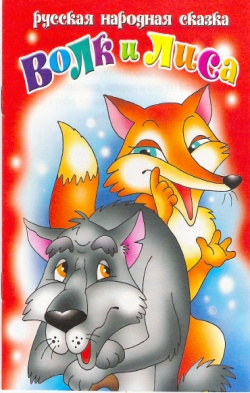 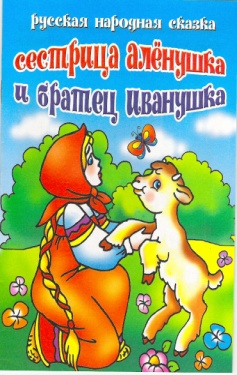 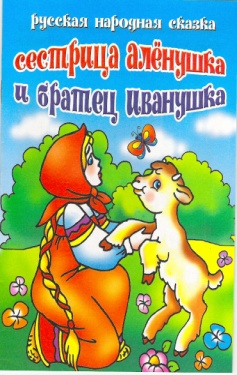 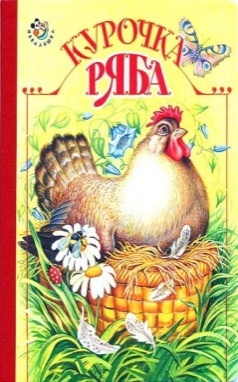 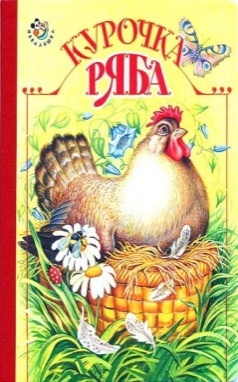 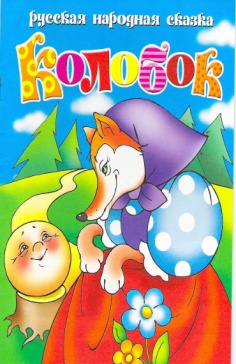 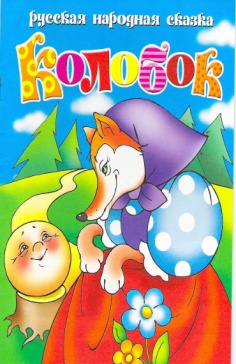 Альбом
 совместного творчества
детей 5 – 6 лет
Альбом
 совместного творчества
детей 5 – 6 лет
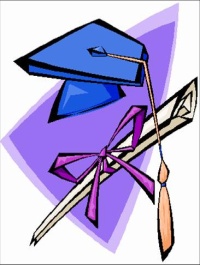 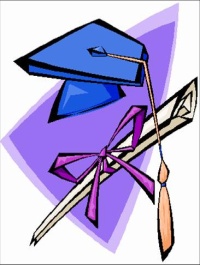 МДОУ ЦРР д/с №58 «Жемчужинка»
МДОУ ЦРР д/с №58 «Жемчужинка»
«Конструируем затеи день-деньской.
Очень много дел у нас с тобой!»
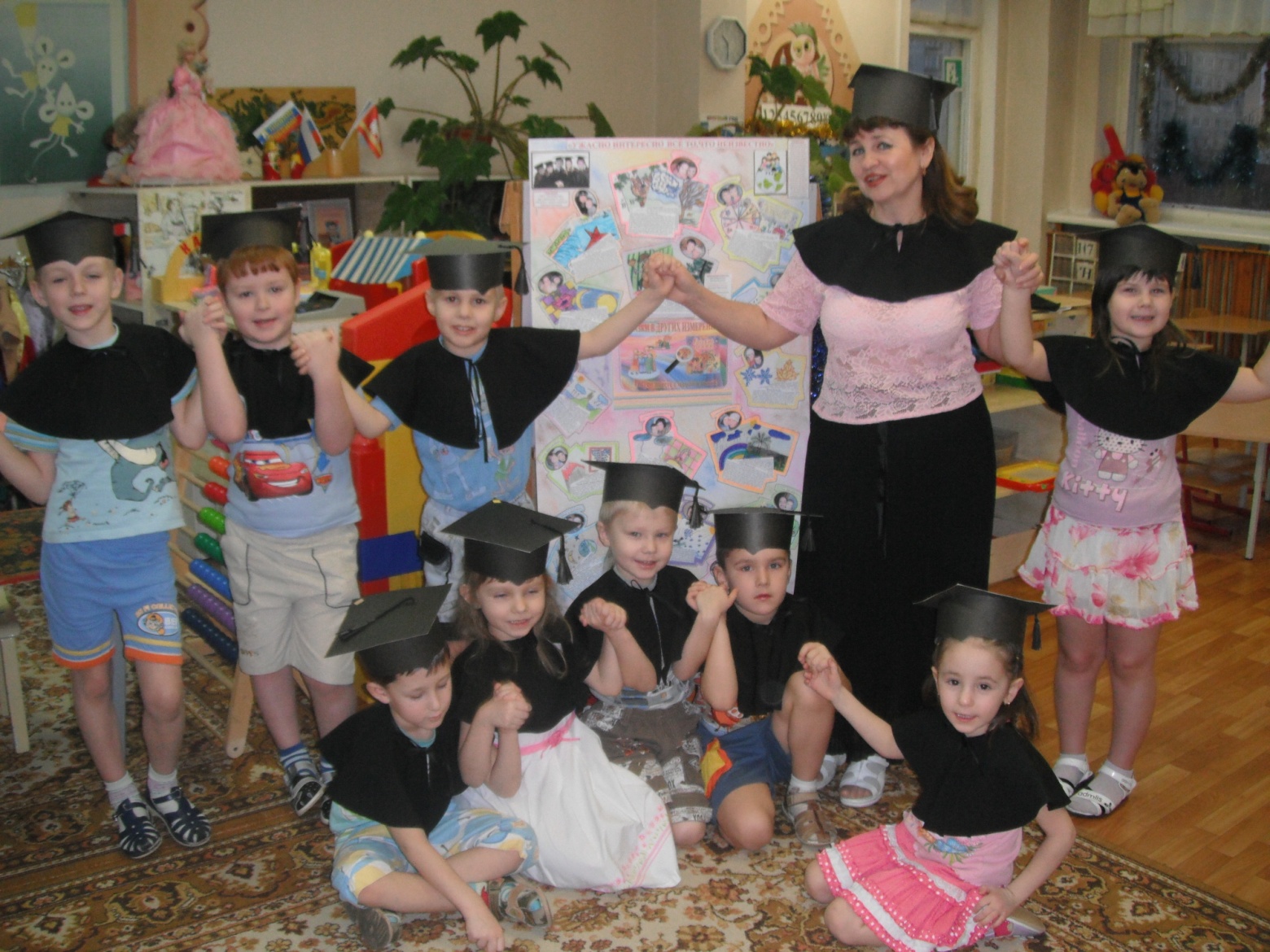